CSE 373 SP20 Section 3
Worksheet: cs.washington.edu/373/sections/section03.pdf
OR
Go to our website -> Click on blank worksheet
Recurrence Party 🎉
Logistics
P1 due last night
P2 Maps to be released tomorrow (due in ~2 weeks)x
MicroTeach: Tree Method Big Idea
Big Idea
Three steps in solving for the runtime of a recursive function.
Model Code with Recurrence
1
Use Tree Method to Turn Recurrence  into Summation.
2
Solve Summation for Closed Form
3
Big Idea
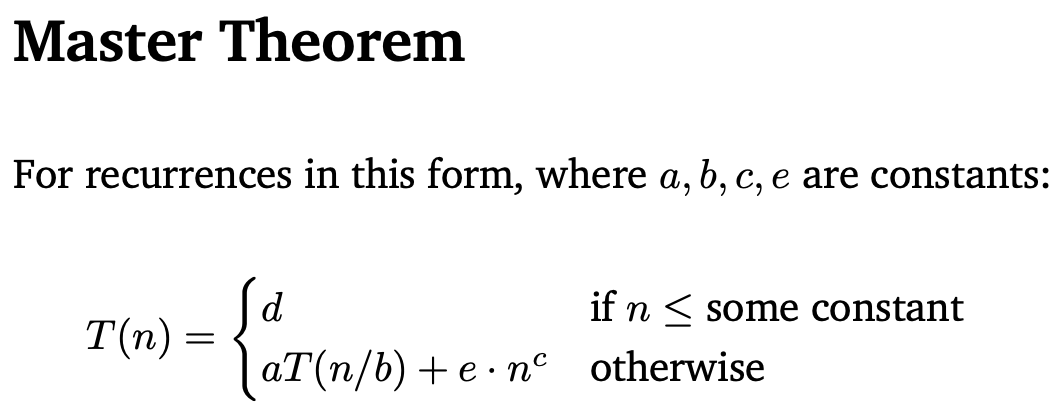 NOTE: If your recurrence matches the Master Theorem form, then you may use this formula to also get the final bound.
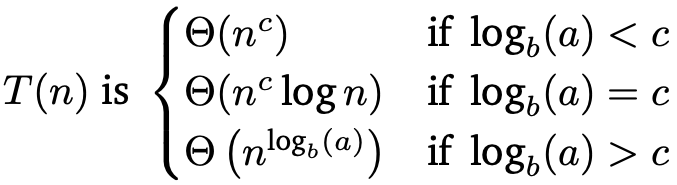 Modeling Code with Recurrences?
What is a Recurrence?
An expression that lets us express the runtime of a function recursively.
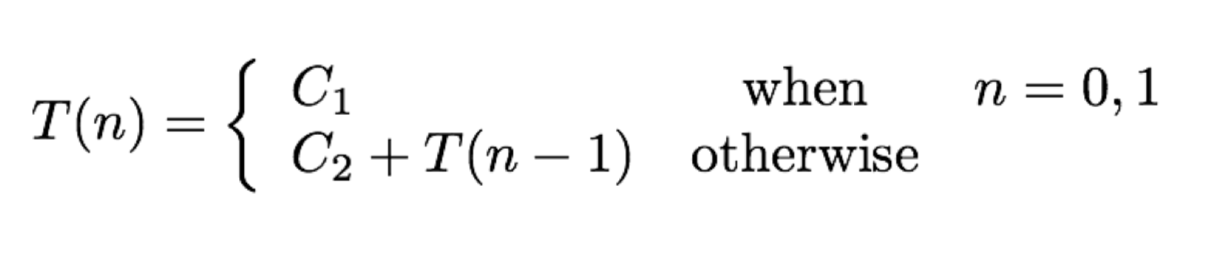 What is a Recurrence?
An expression that lets us express the runtime a function recursively.
Base Case
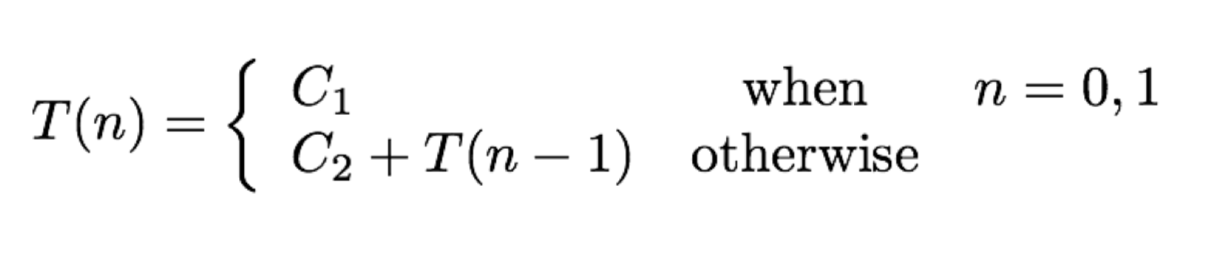 Recursive Case
What is a Recurrence?
An expression that lets us express the runtime a function recursively.
Base Case
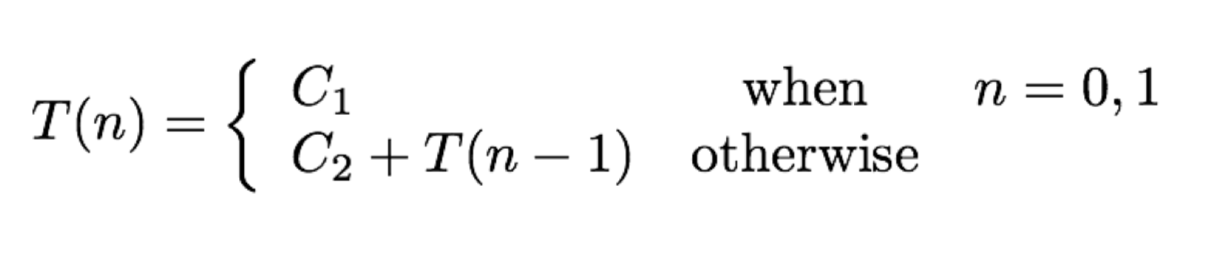 Recursive Case
Recursive Call
Problem 3Ai: Code to Recurrence
Problem 3(i)
Hint: This identity may be helpful.
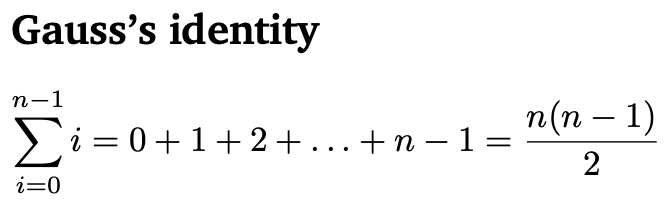 Problem 3(i)
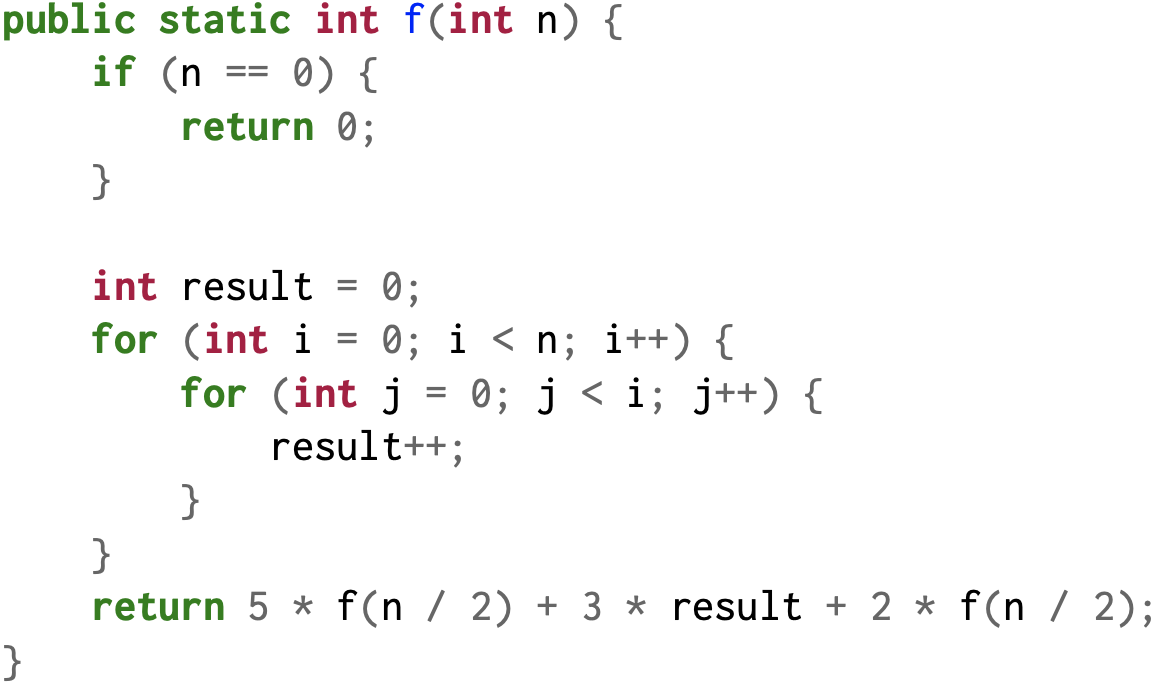 Problem 3(i)
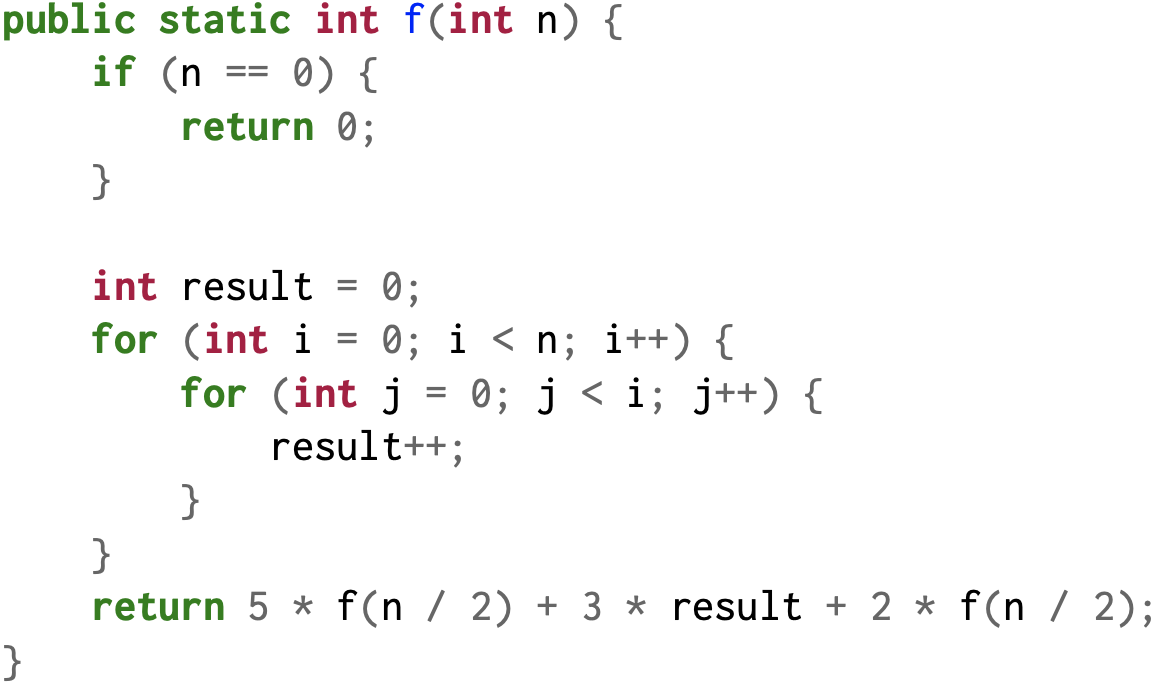 Base case when the input N is 0
Problem 3(i)
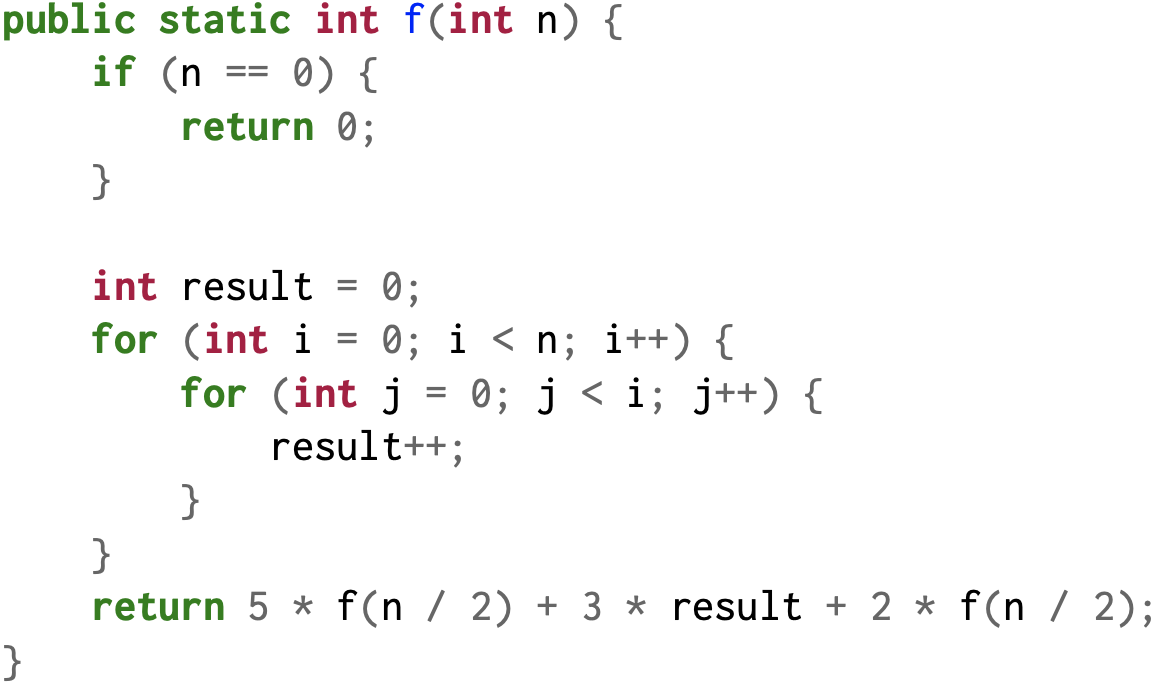 Outer loop runs N times
Problem 3(i)
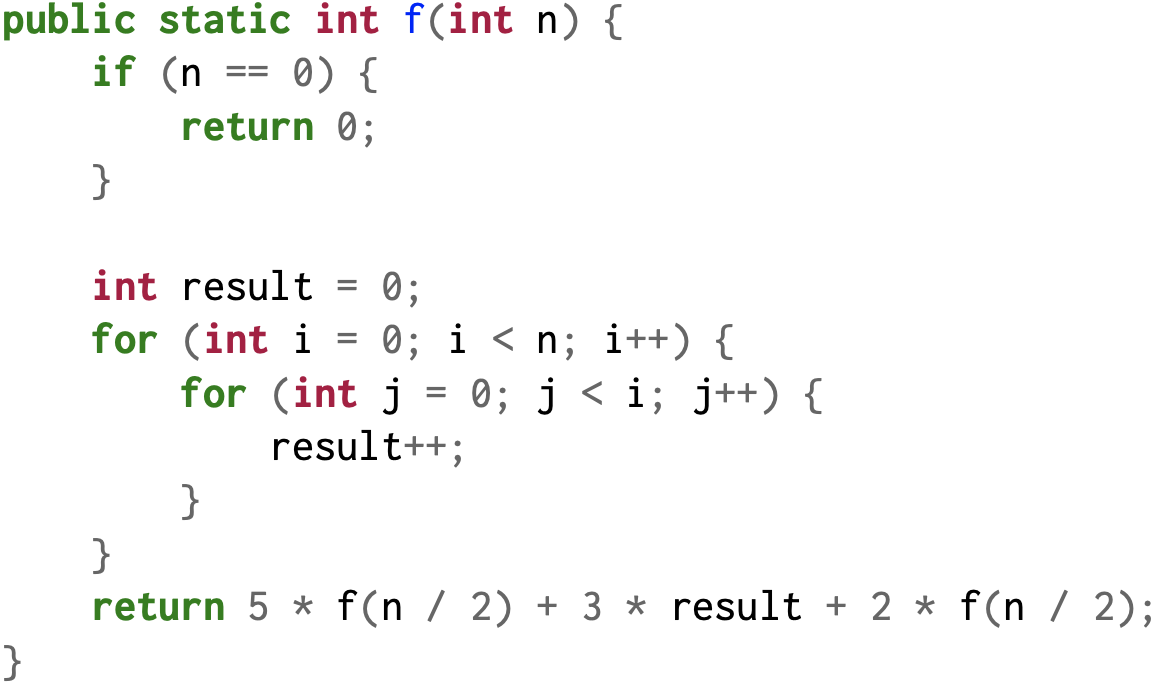 The inner loop depends on the outer loop
Problem 3(i)
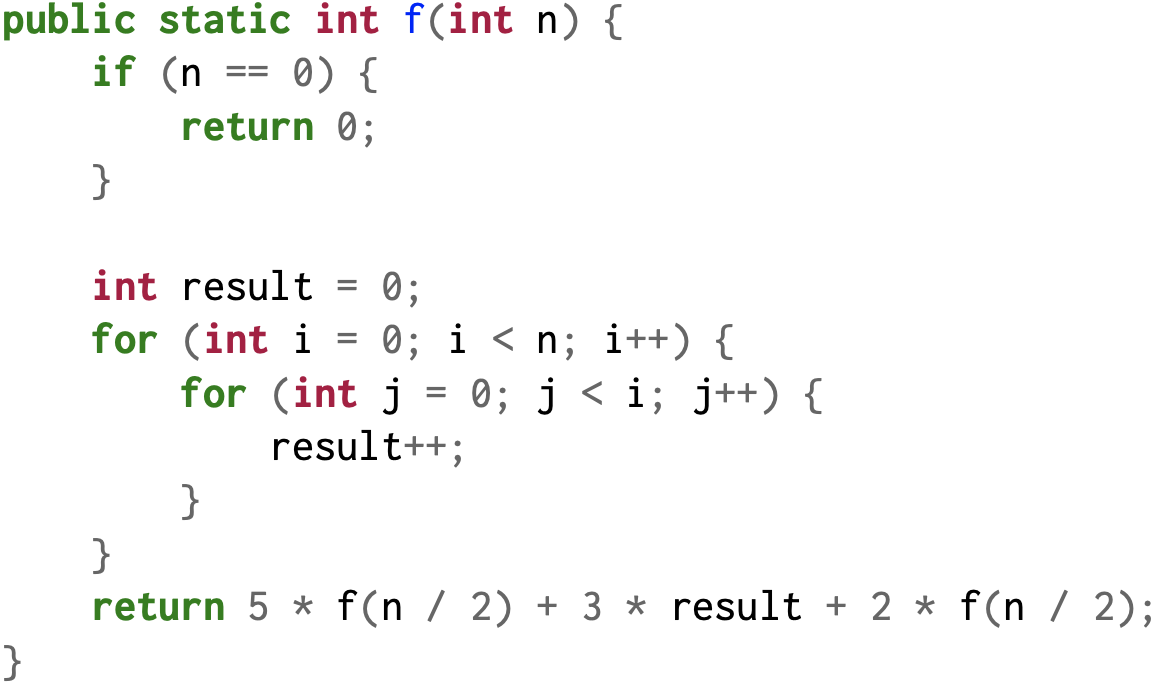 Inside the inner loop, we have a constant time operation
Problem 3(i)
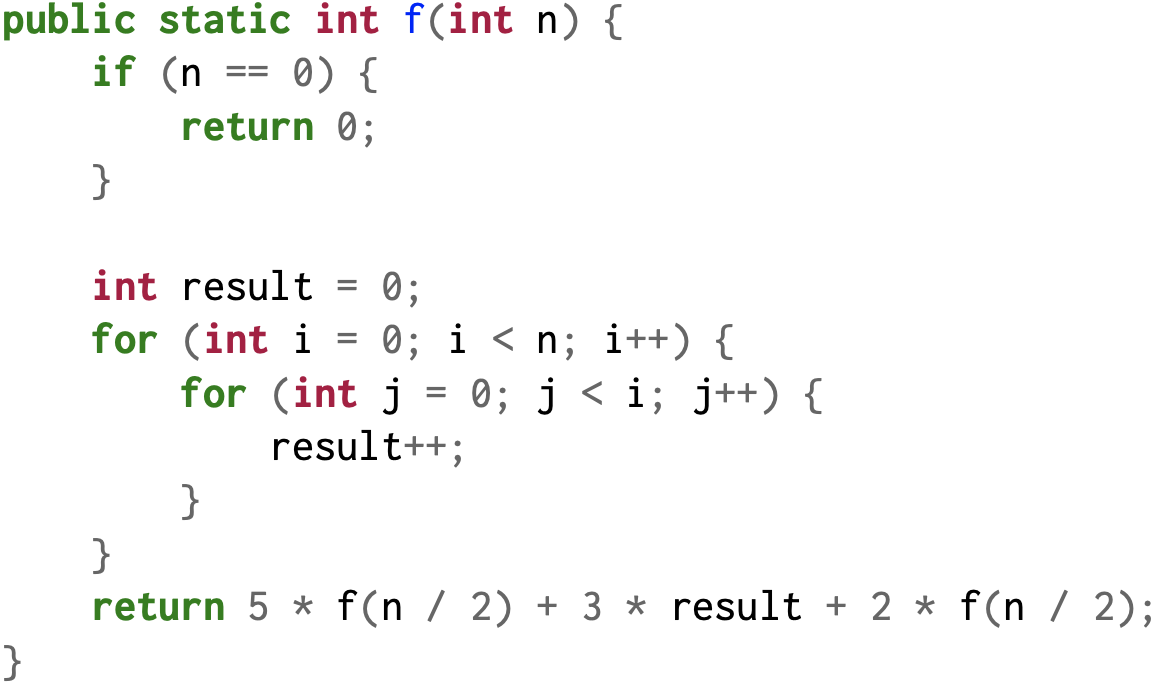 Call f(n/2)
Constant addition
Call f(n/2)
Problem 3(i)
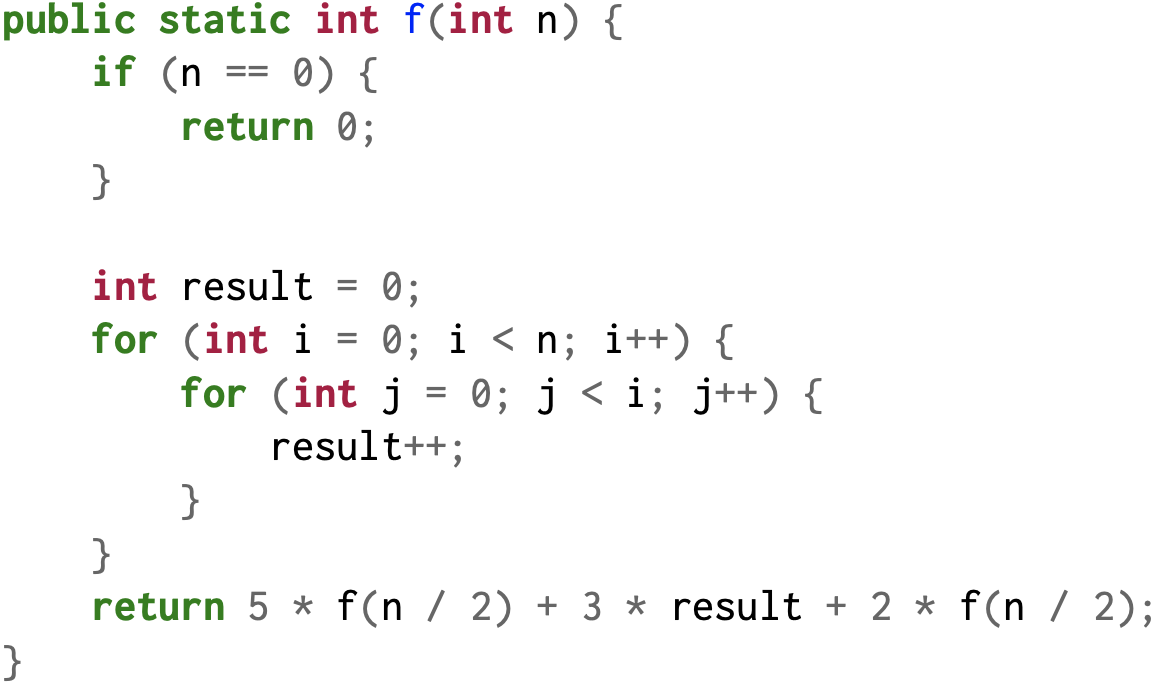 Outer loop runs 0 ~ n - 1 times which defines i
Inner loop runs 0 ~ i - 1 times
As inner loop depends on the outer loop, we can express as the summation below.
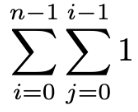 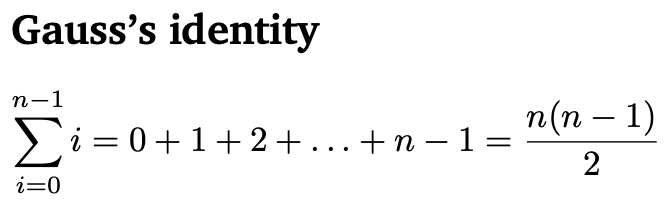 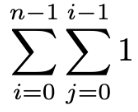 Express As Recurrence
Work happening in both outer and inner loops
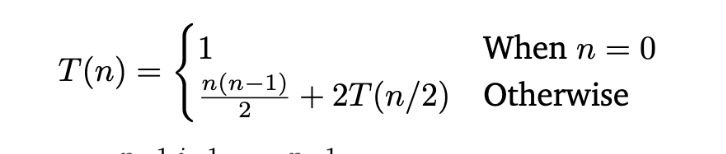 Calling 2 functions and the input is divided by half each level
MicroTeach: Core Tree Method
Tree Method: Big Idea
This is a drawing approach that turns recurrences into summations.
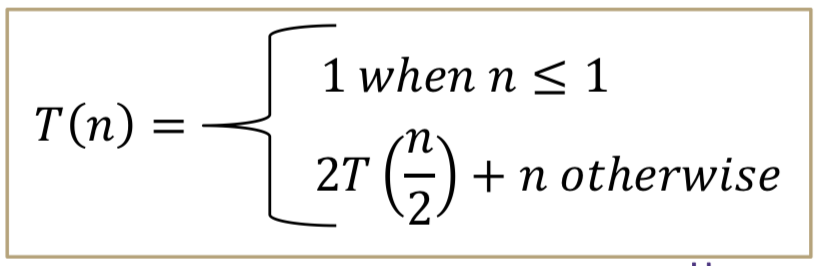 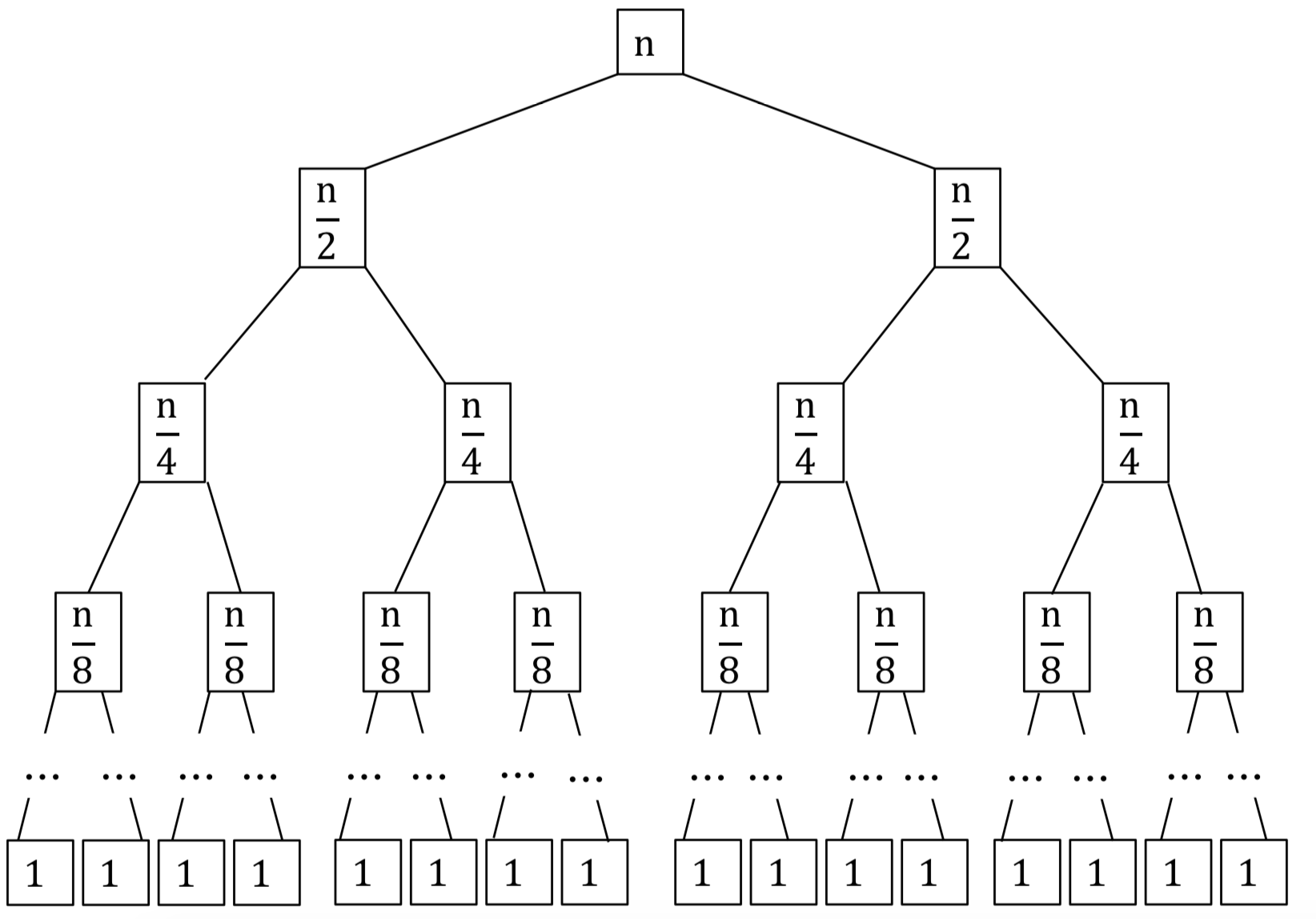 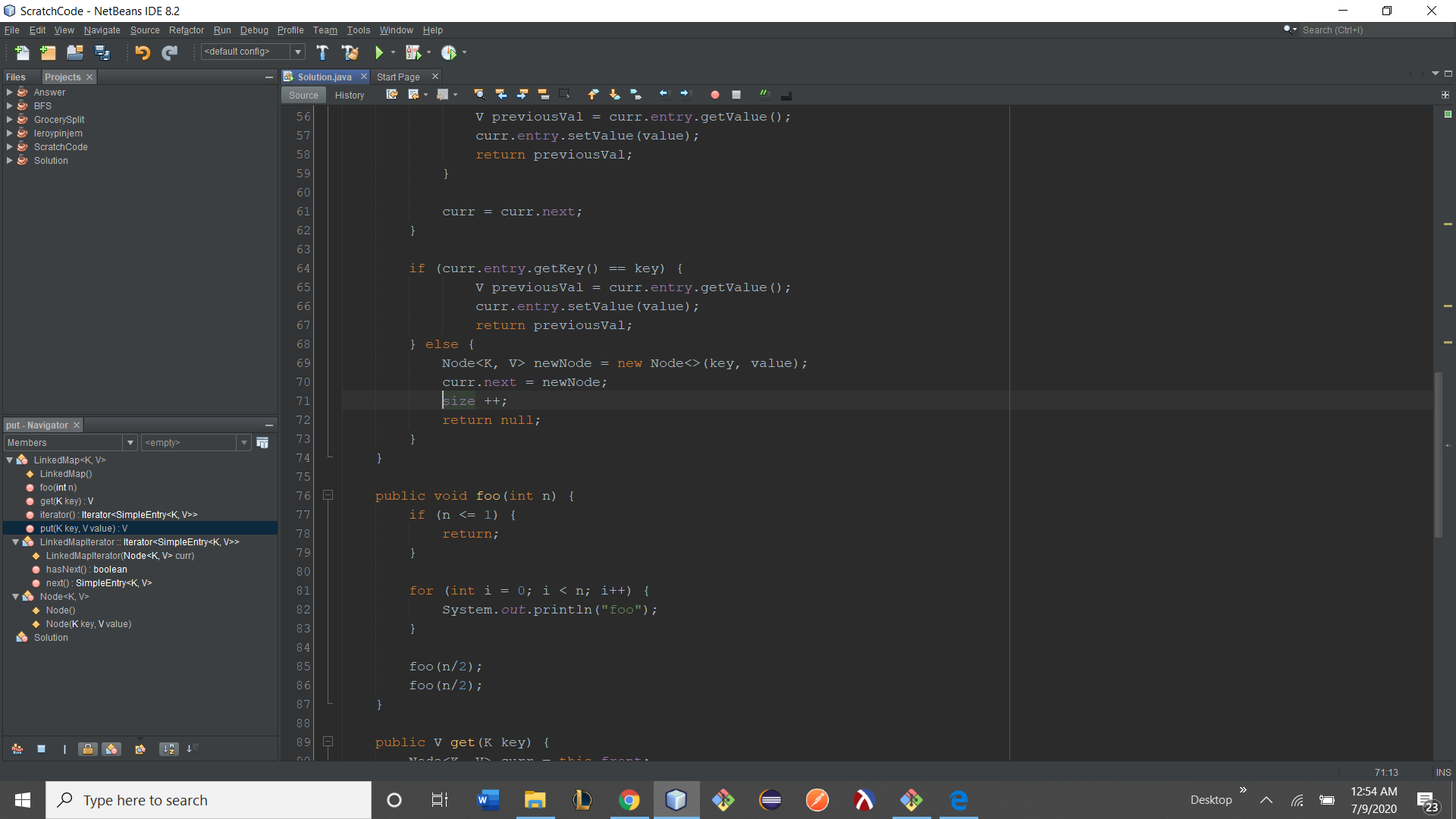 Tree Method: Big Idea
This is a drawing approach that turns recurrences into summations.
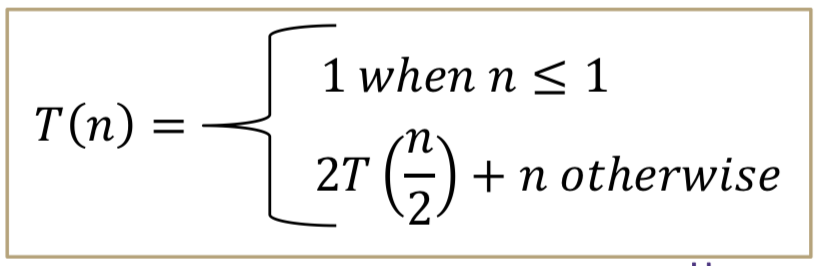 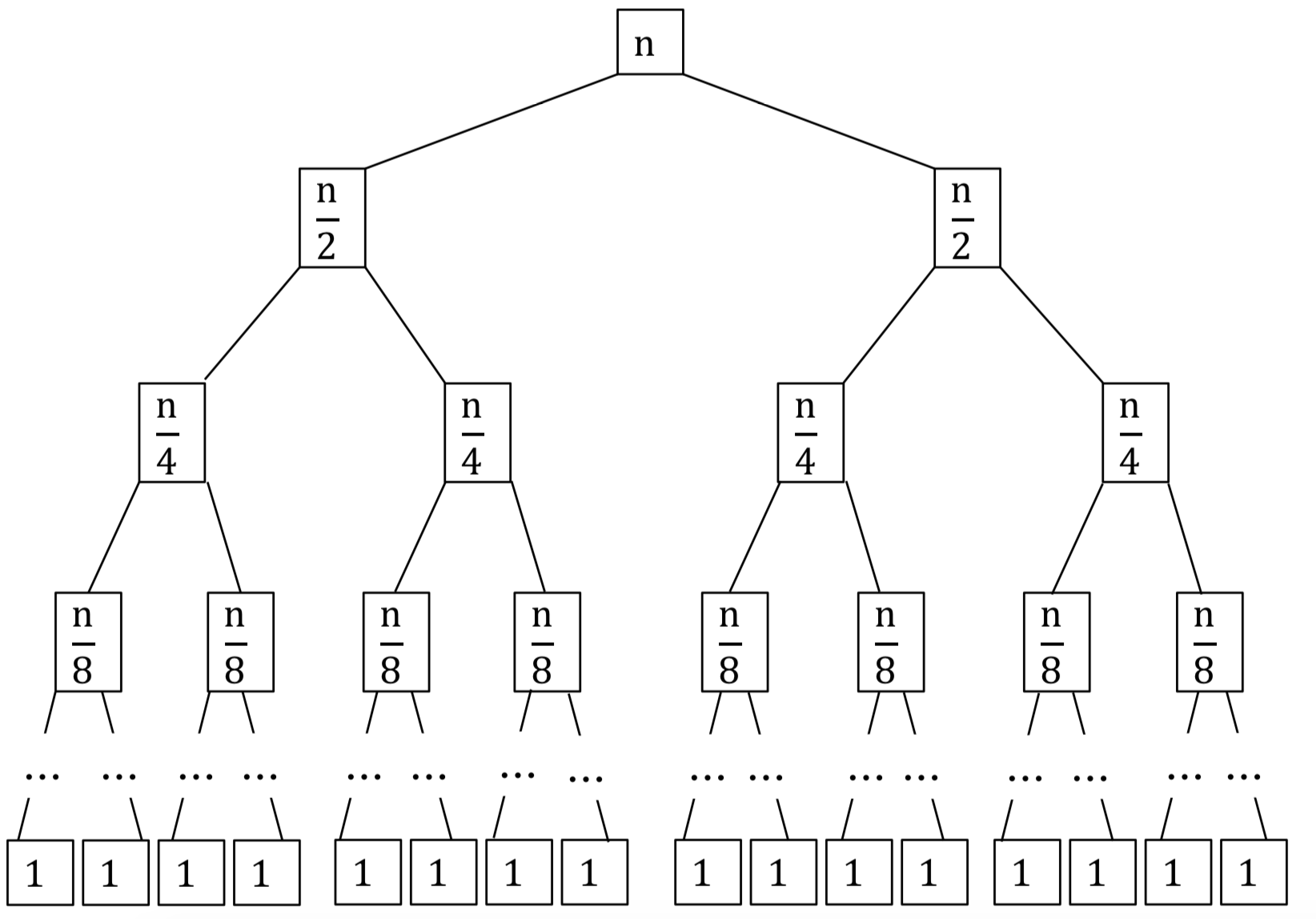 i =0
i =1
i =2
i = 3
i = ???
Tree Method: Big Idea
This is a drawing approach that turns recurrences into summations.
Total Work:
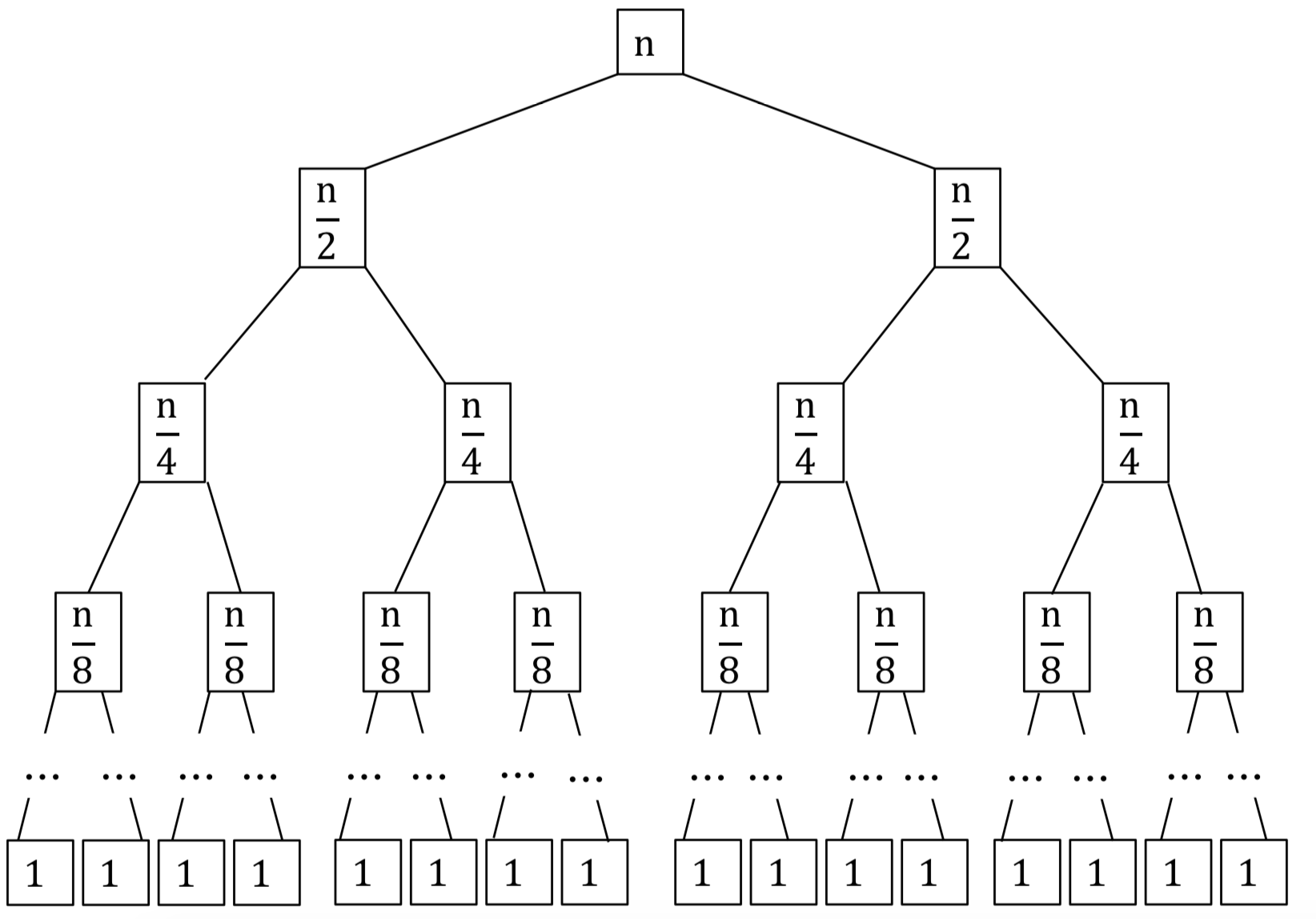 i =0
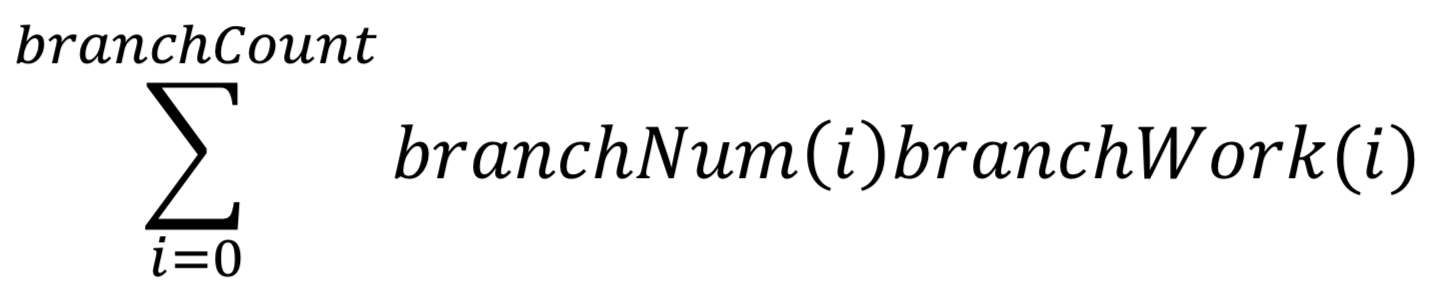 i =1
i =2
i = 3
i = ???
Tree Method: Big Idea
This is a drawing approach that turns recurrences into summations.
Total Work:
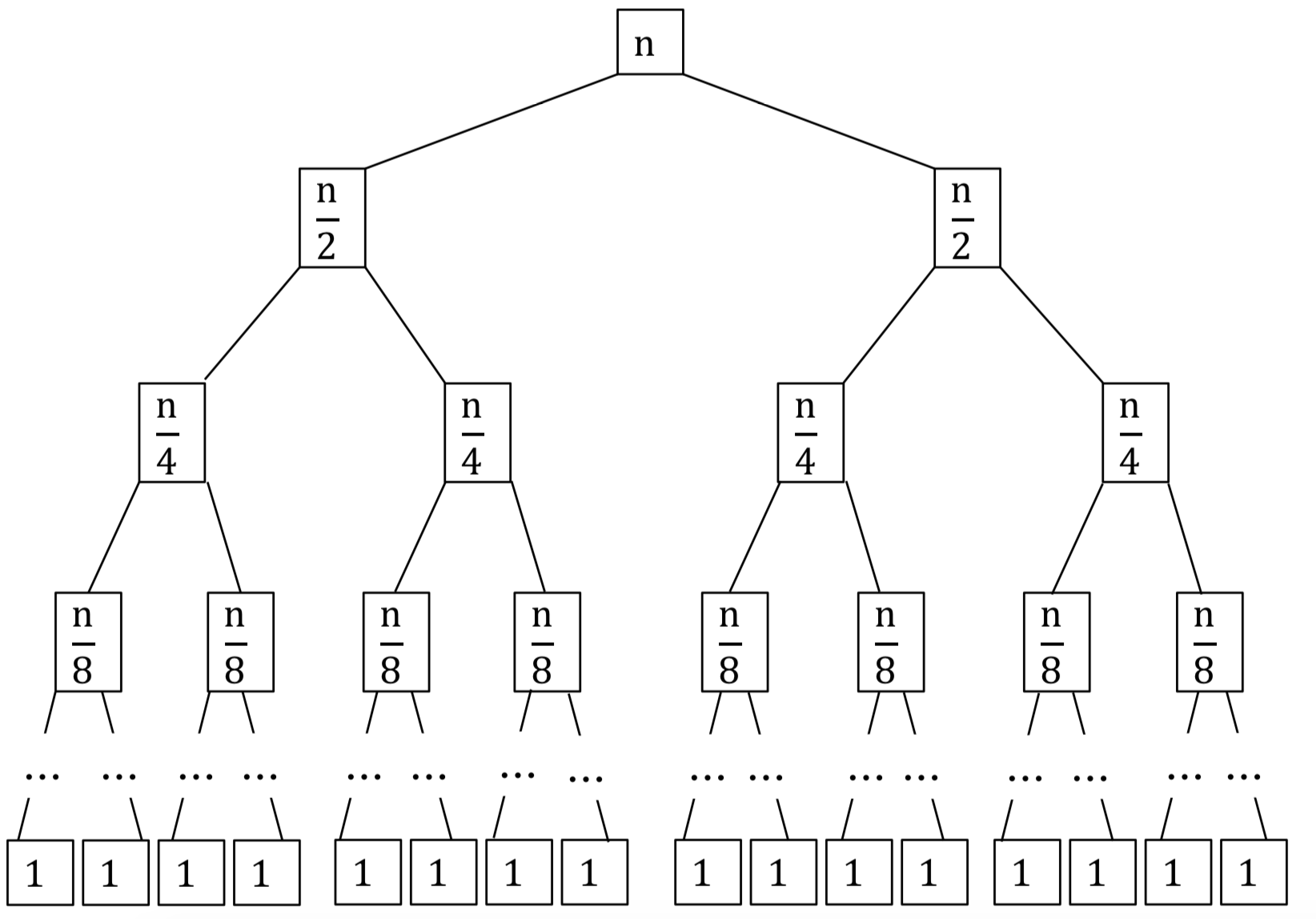 i =0
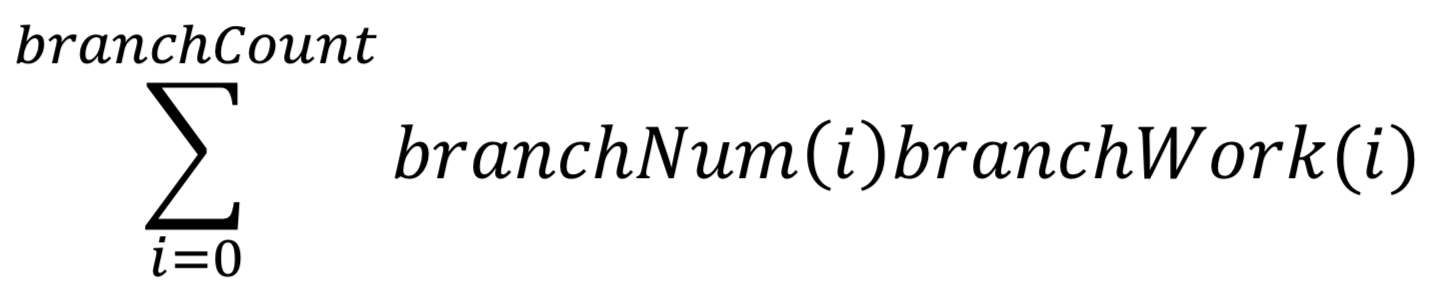 i =1
i =2
But to actually compute this, there are multiple sub-questions we have to ask! (See Problem 5)
i = 3
i = ???
Problem 5A-I: Recurrence to Summation
The Tree
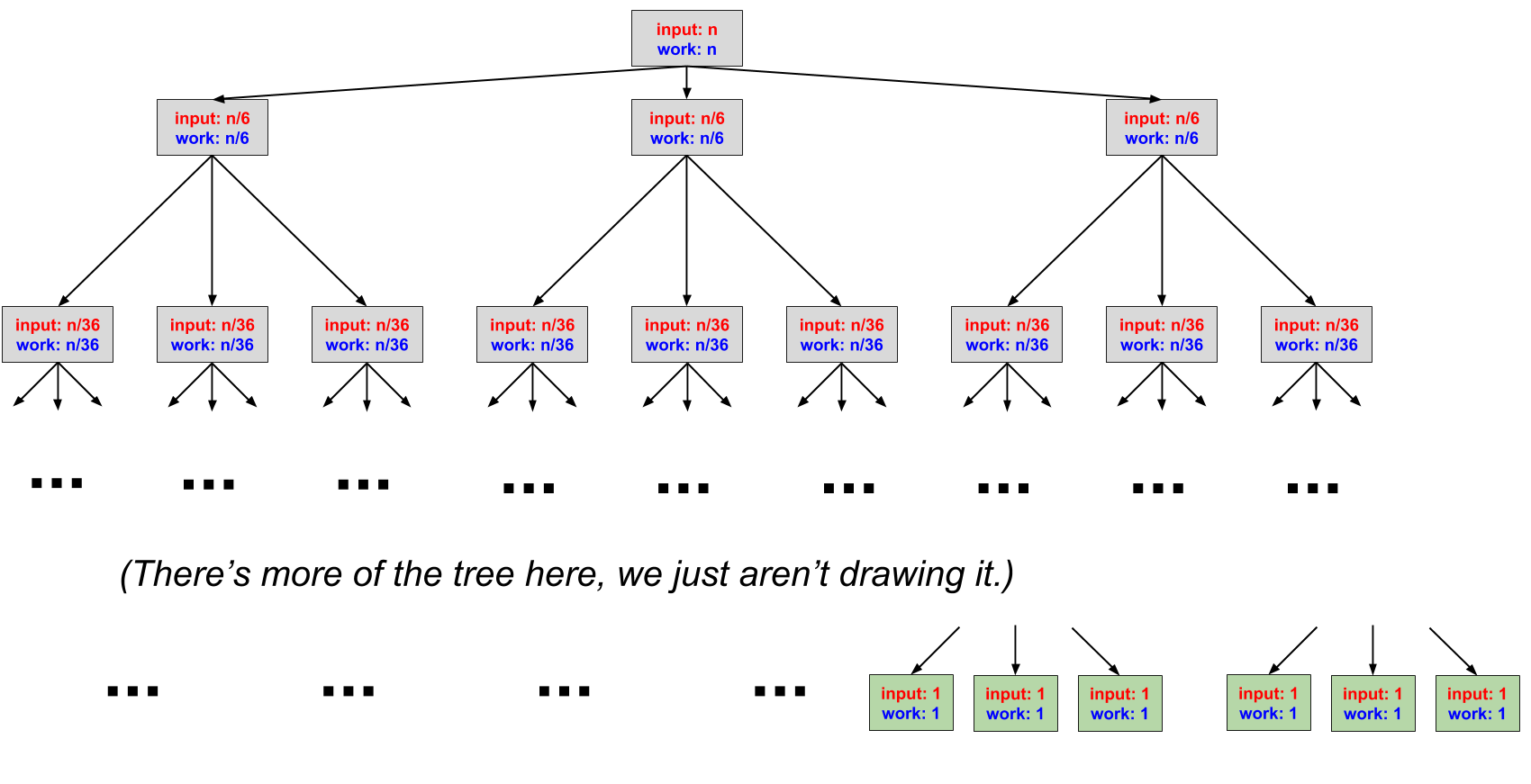 The Tree
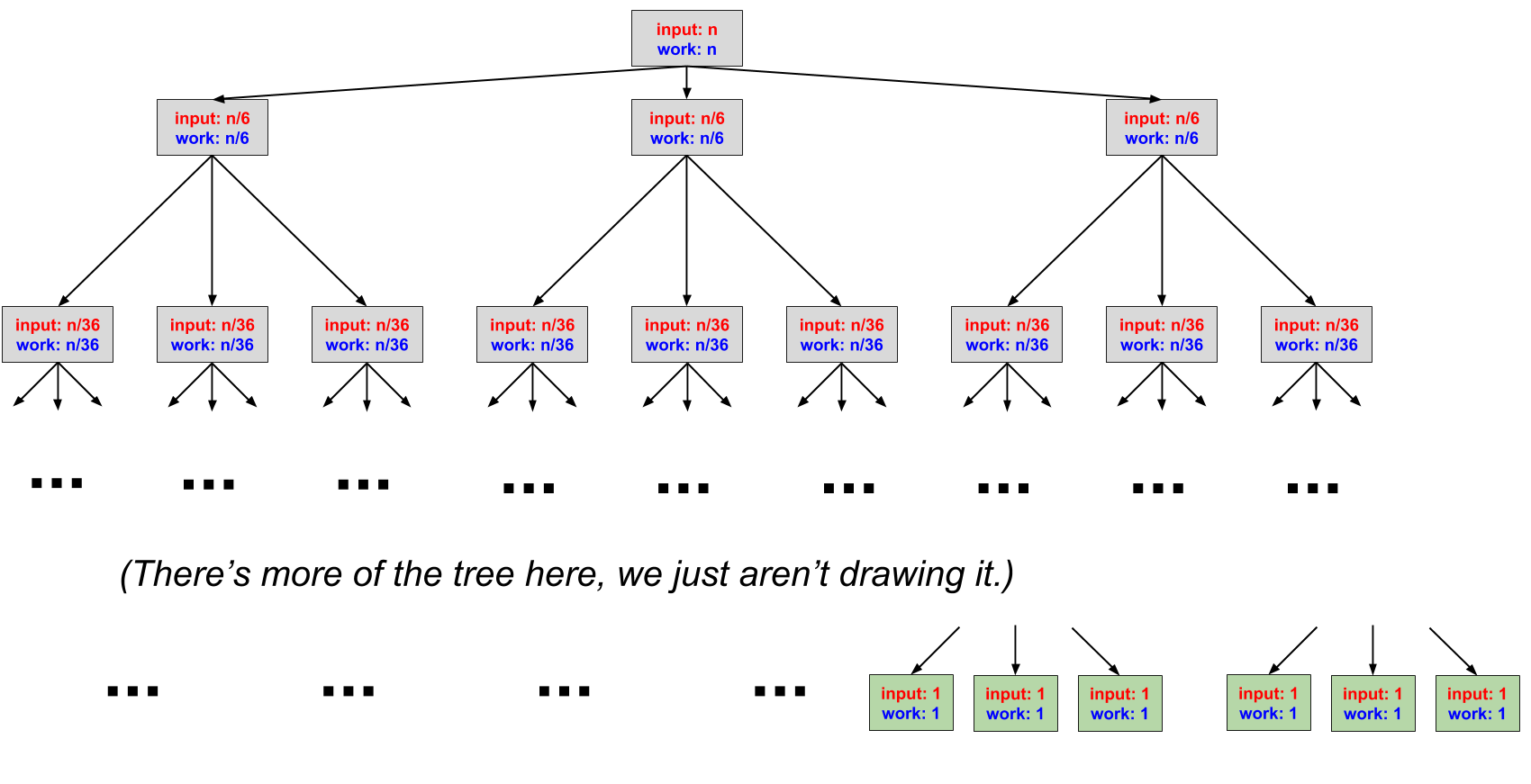 The Tree
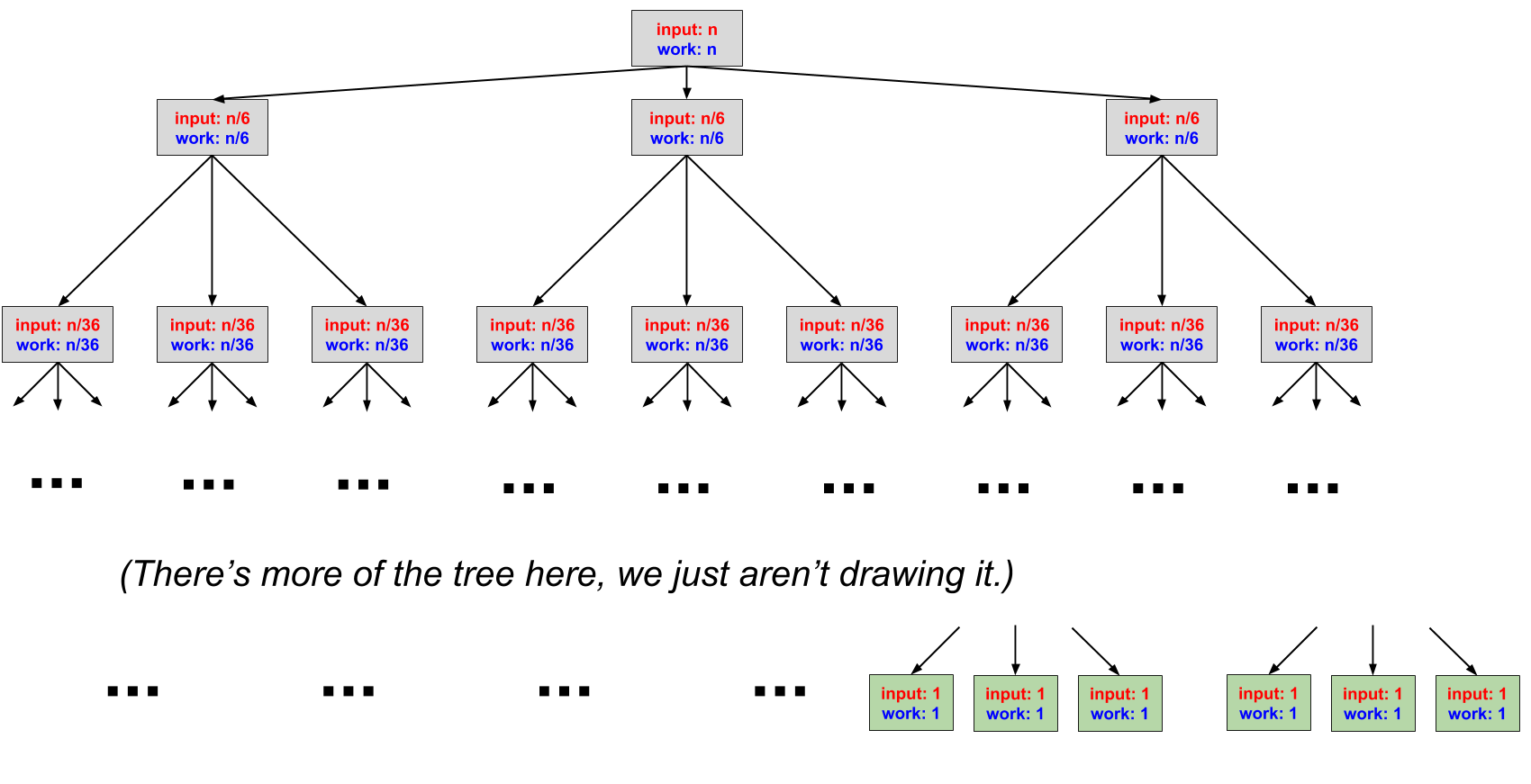 The Tree
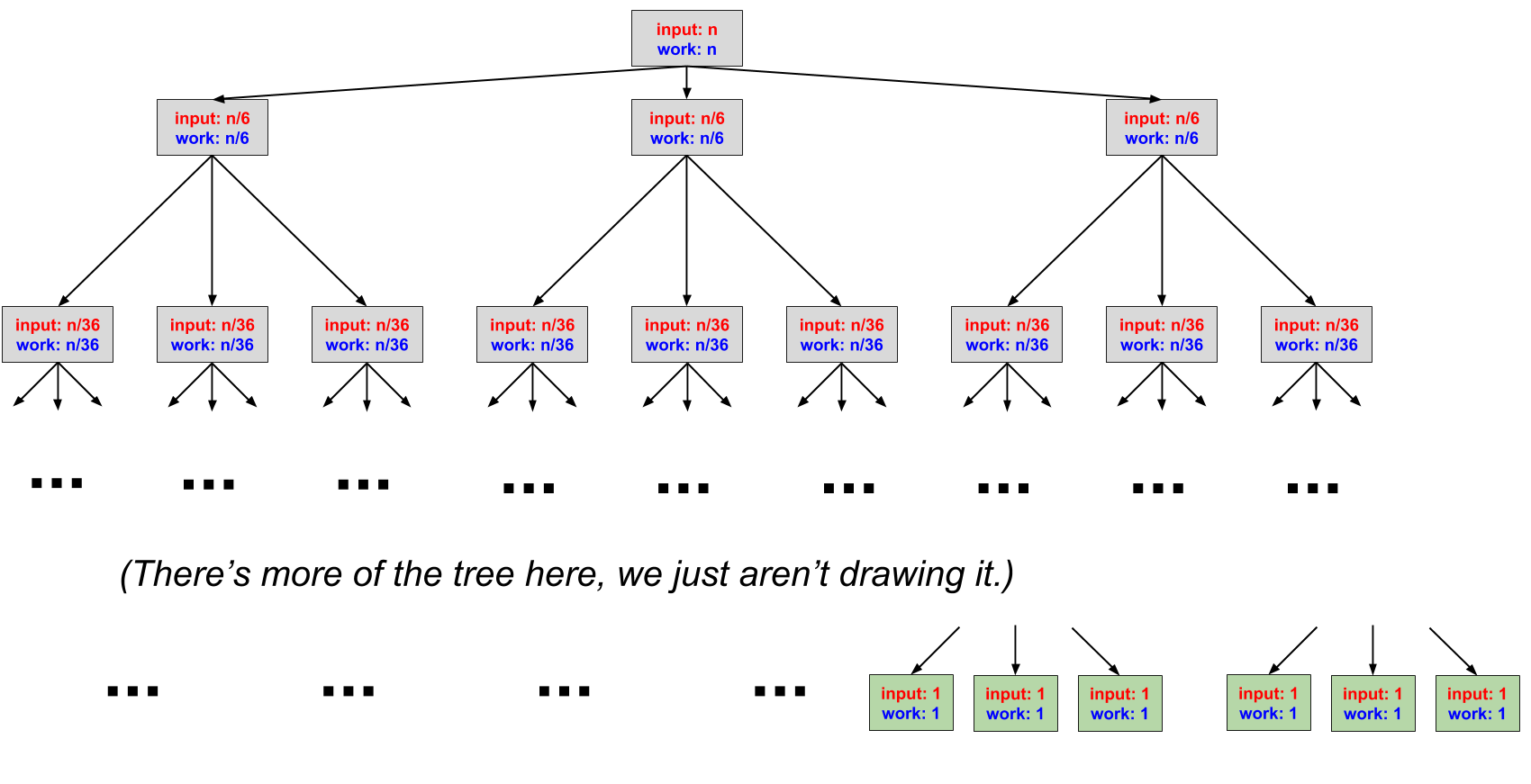 5A: Input to a node at level i
We divide by 6 at each level, so the input at level i is n/6i.
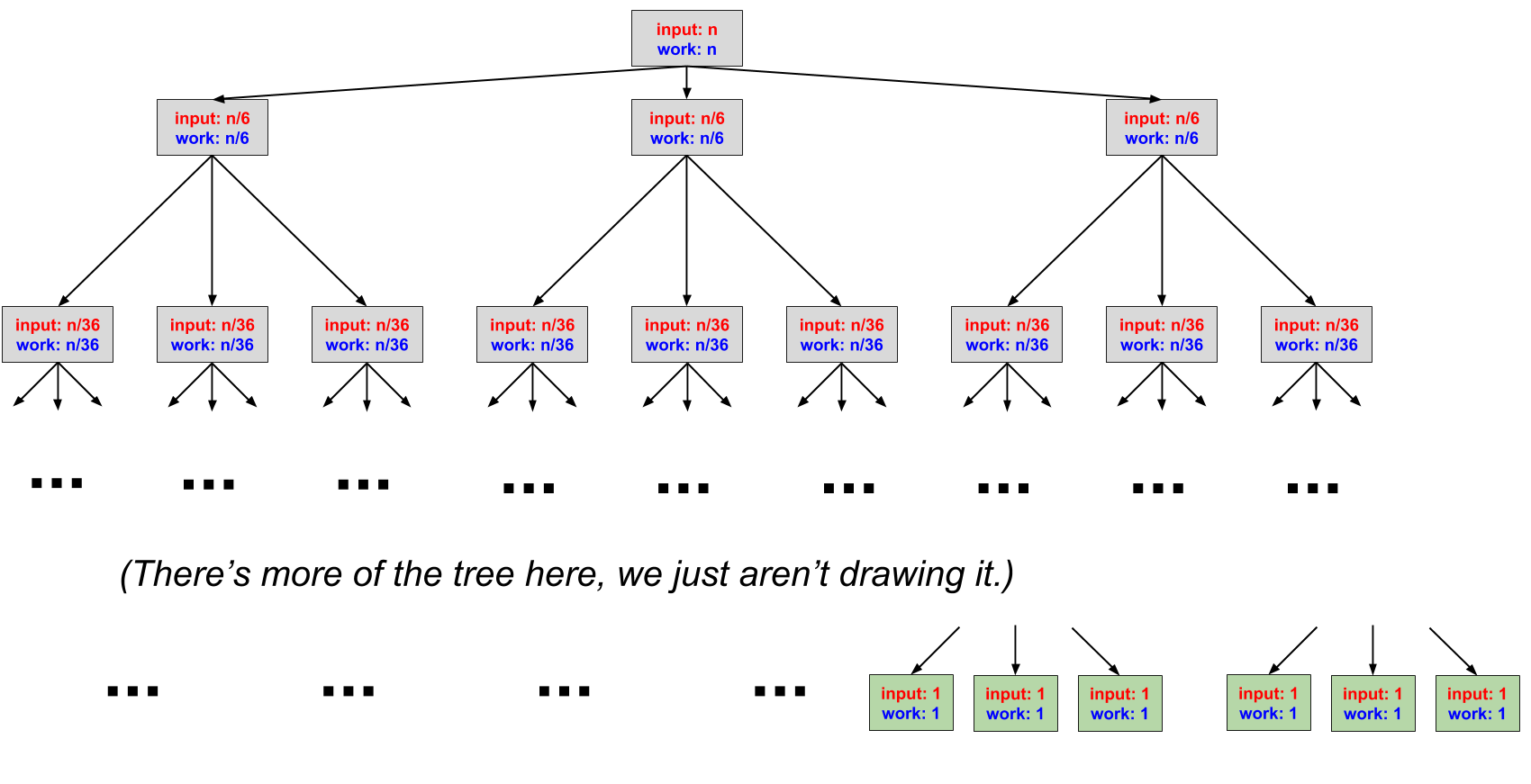 5B: Work per node at (recursive) level i?
Same as the input to a node (in this case), so also n/6i.
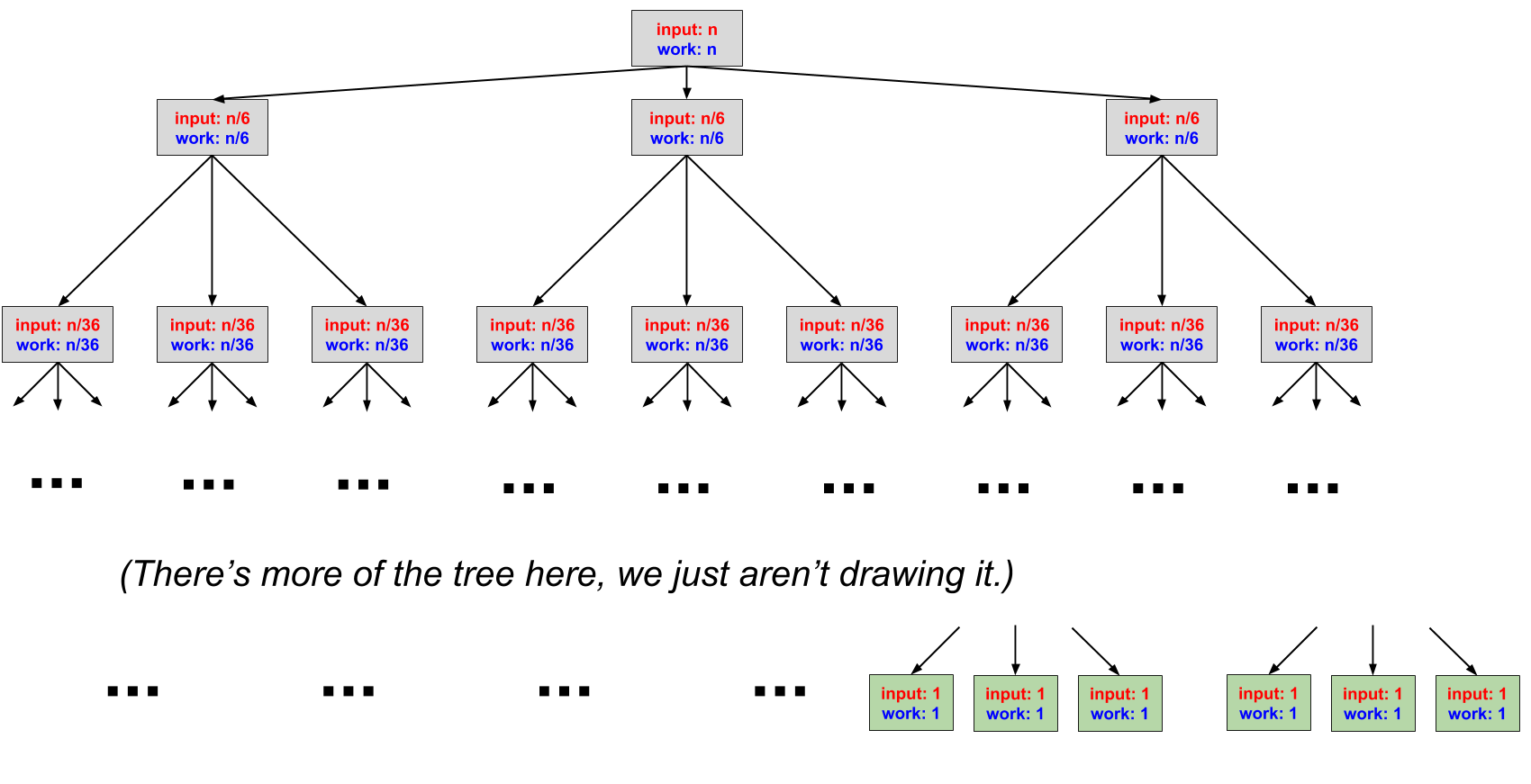 5C: Number of nodes at level i
Each (non-base-case) node produces 3 more nodes, so at level i we have 3i nodes.
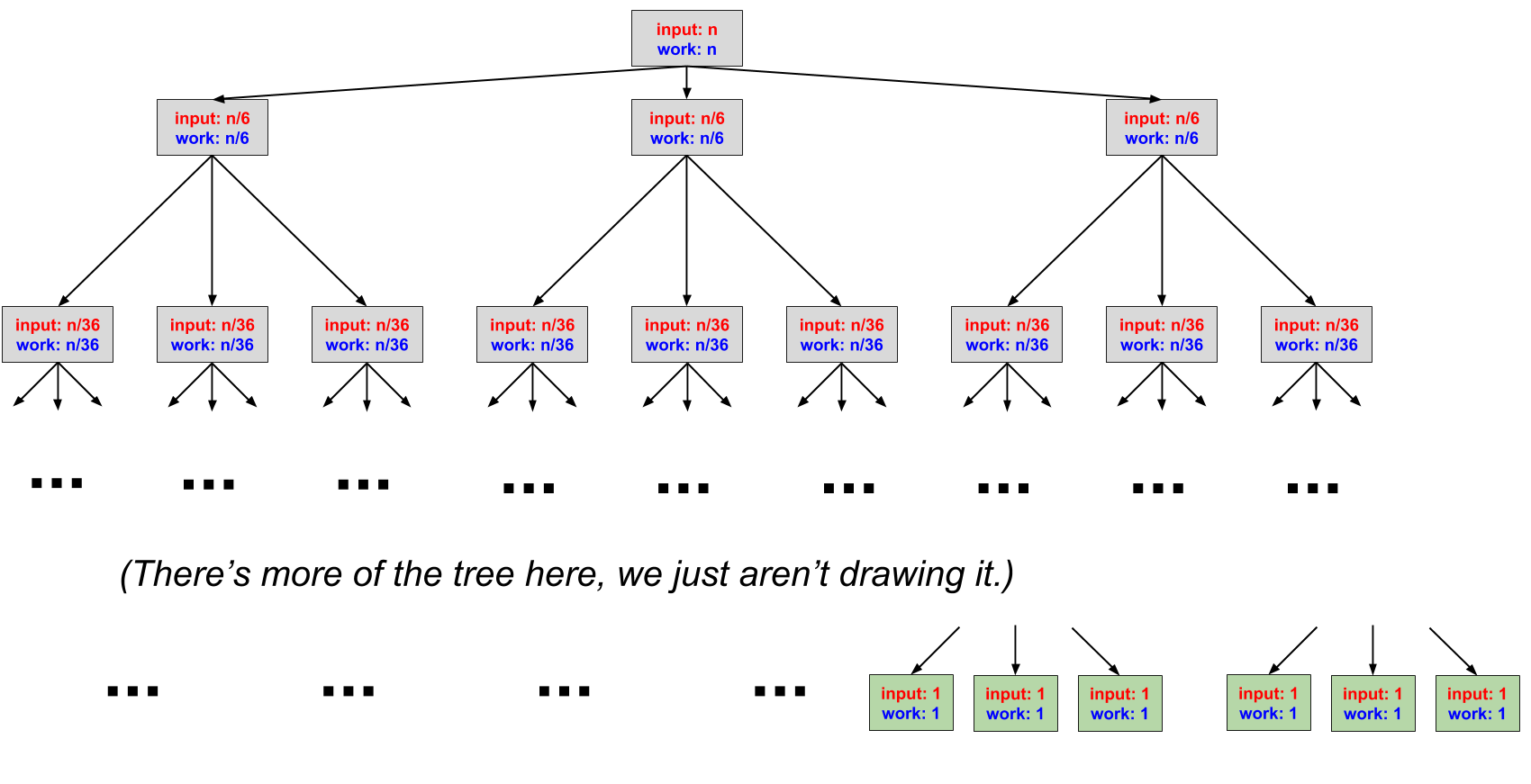 5D: Total work at the ith recursive level
(number of nodes in level) x (work per node at level)
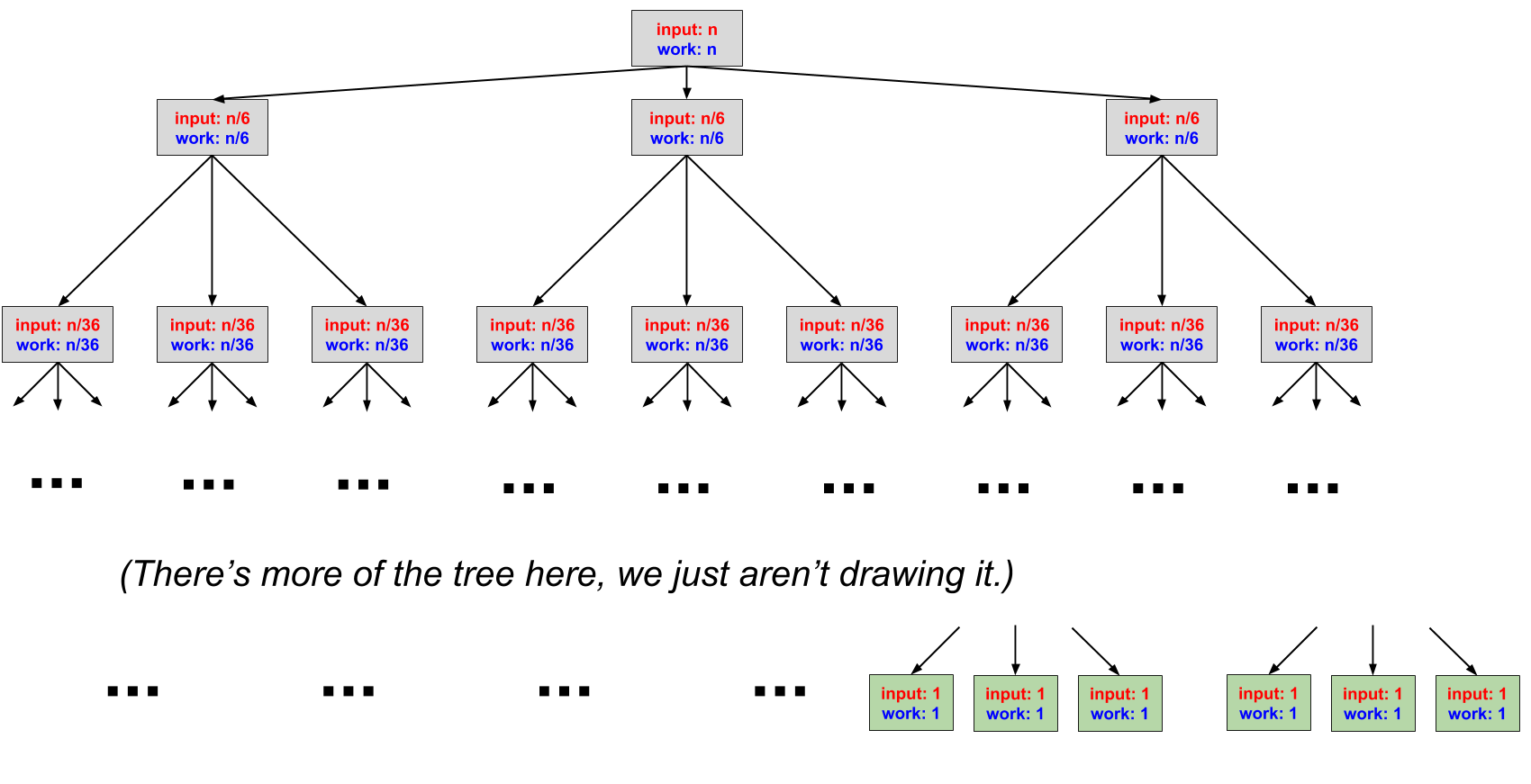 5D: Total work at the ith recursive level
(number of nodes in level) x (work per node at level)
3i x n/6i
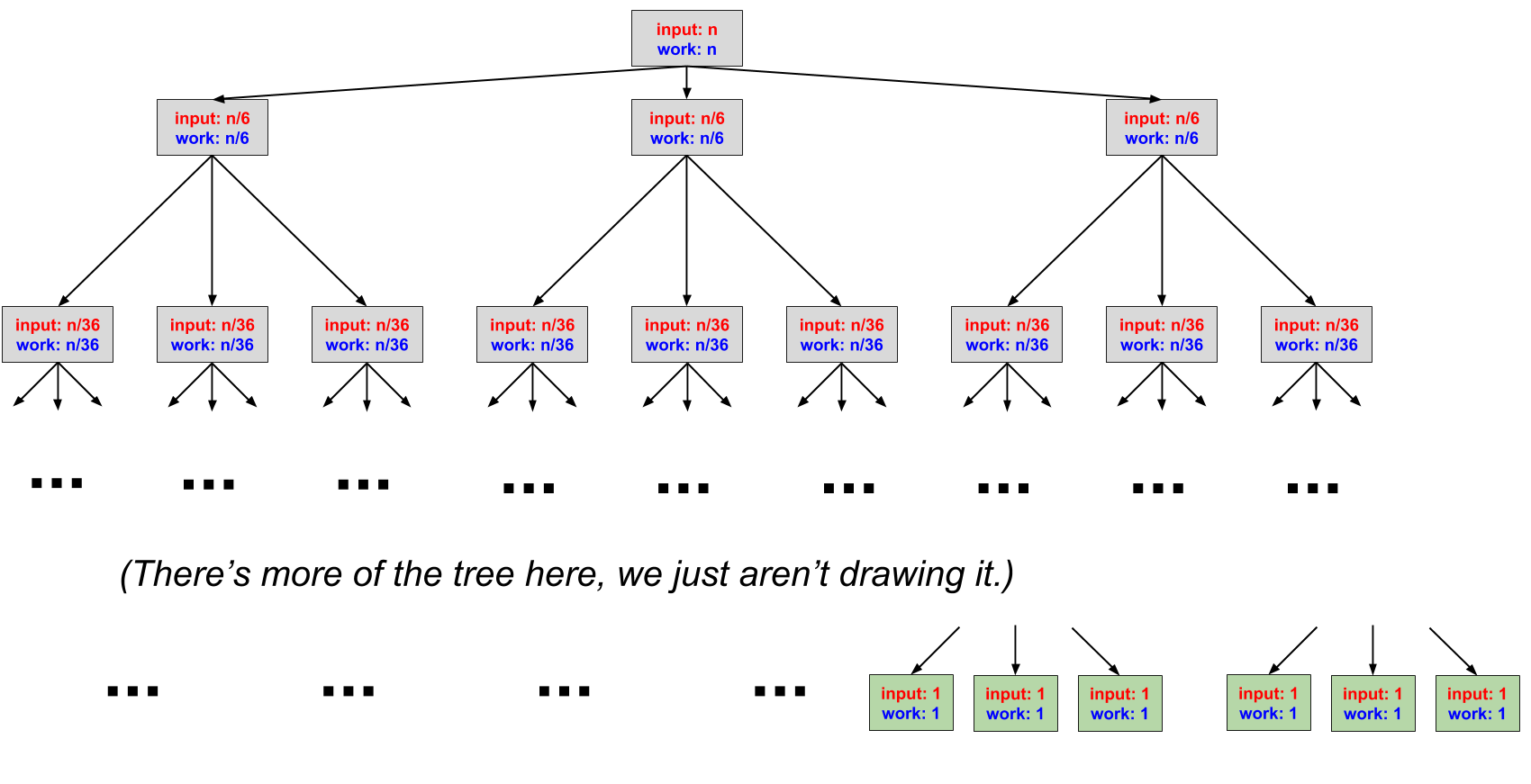 5E: Last Level of the Tree
We hit our base case when n/6i = 1.
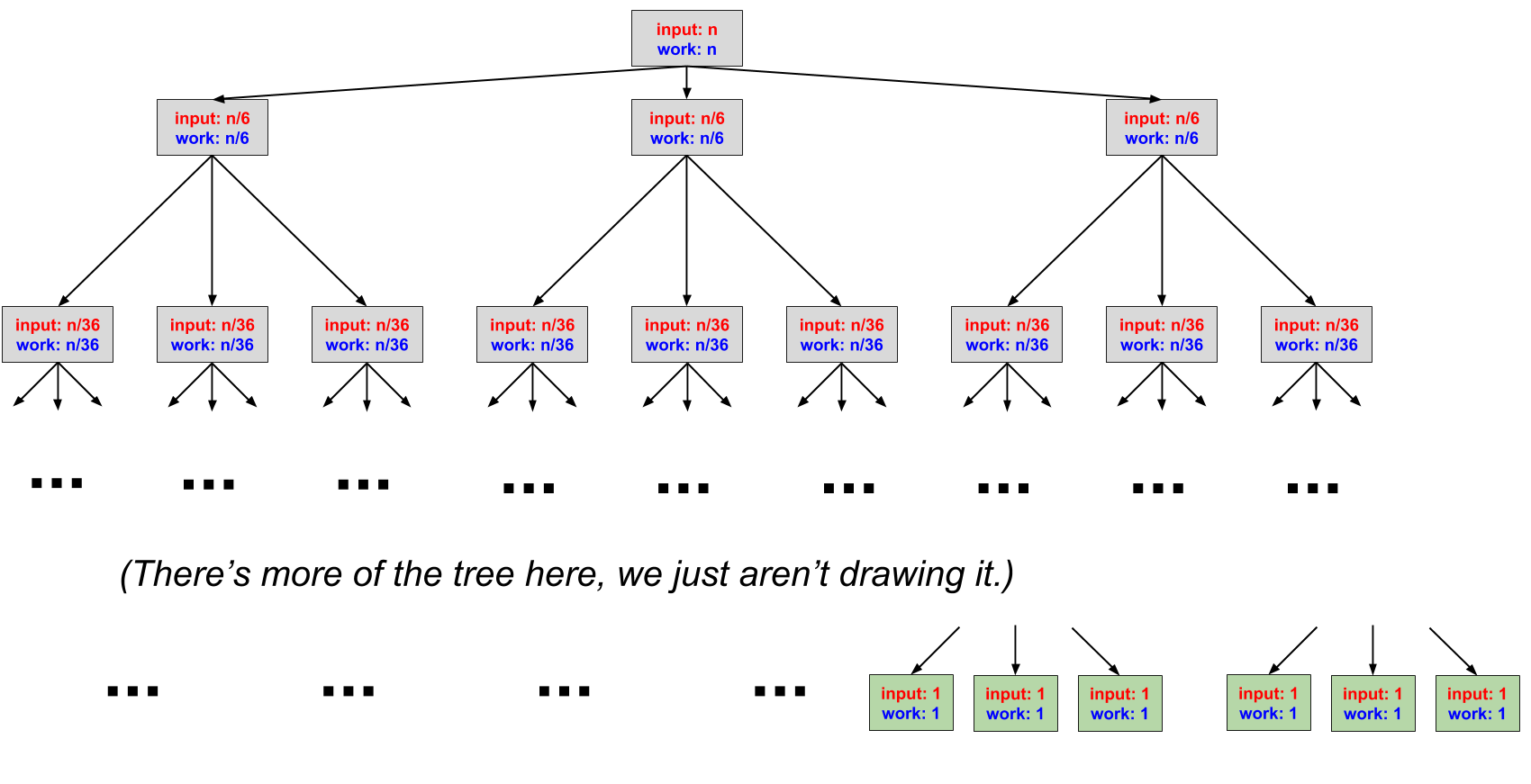 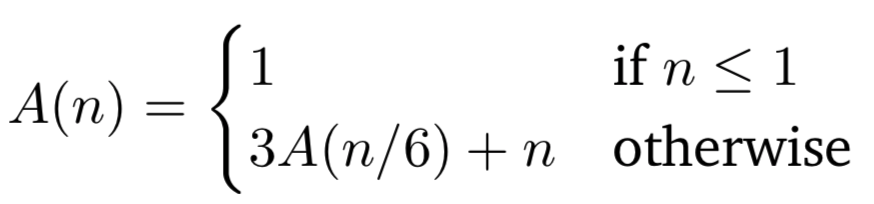 5E: Last Level of the Tree
n/6i = 1
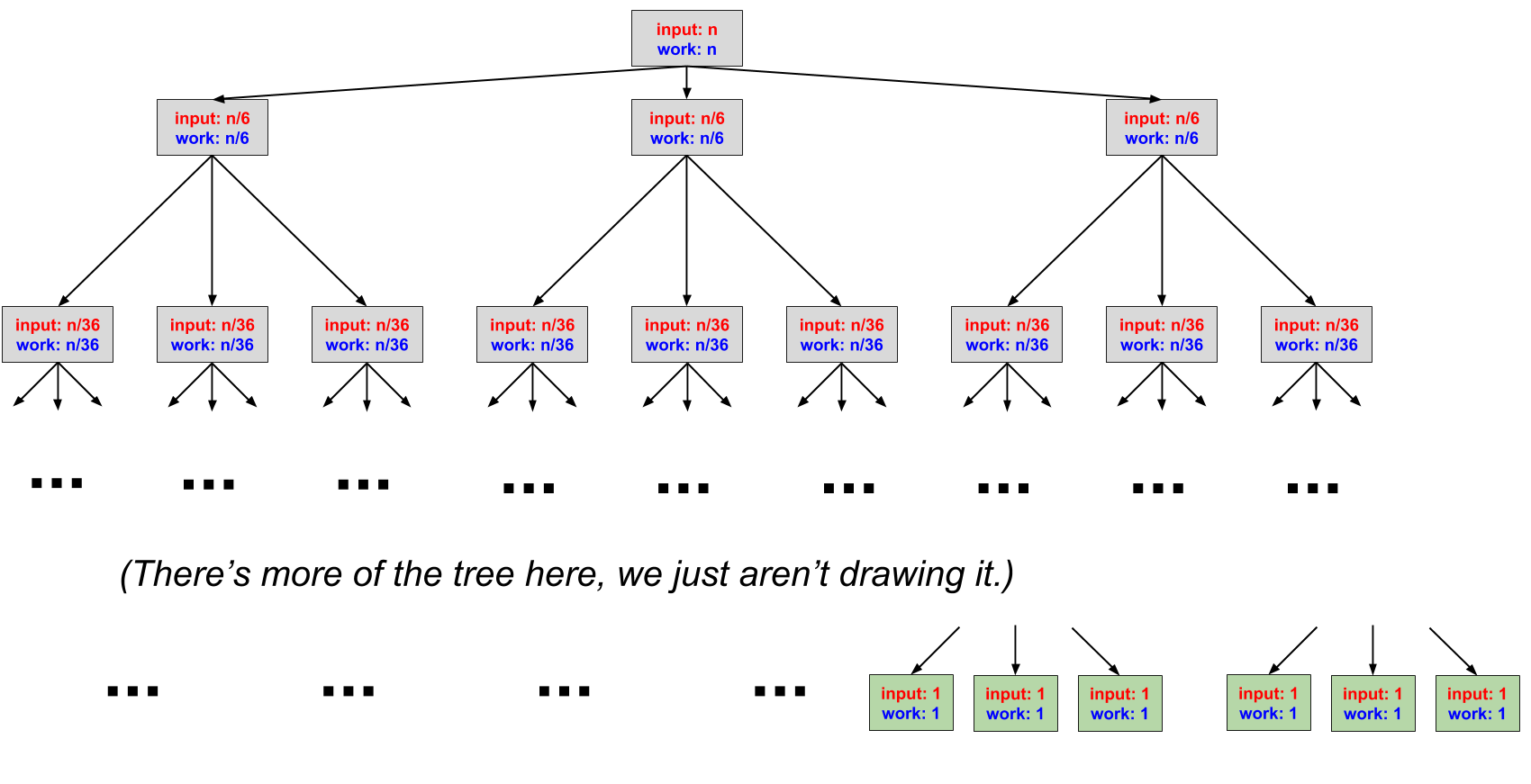 5E: Last Level of the Tree
n = 6i
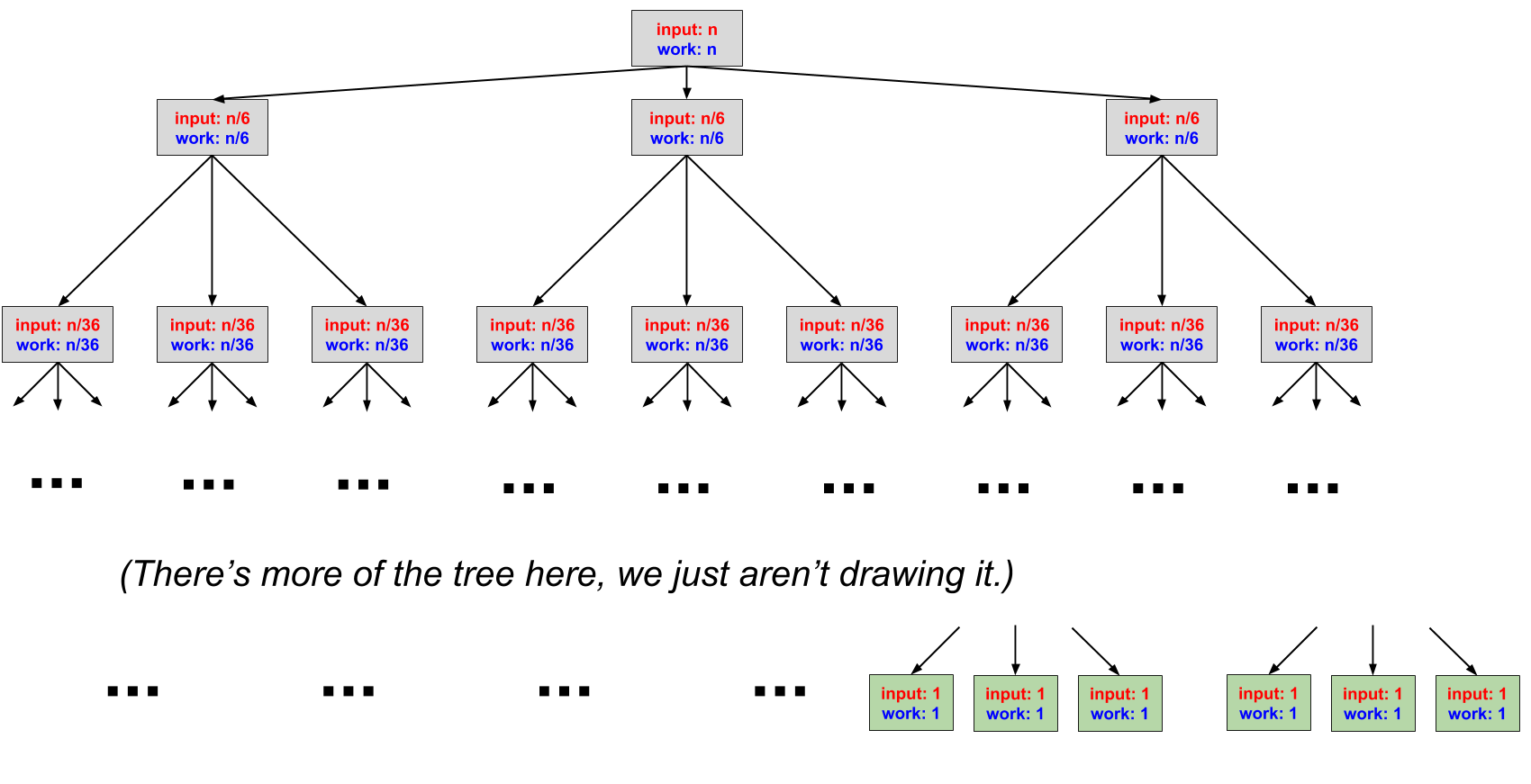 5E: Last Level of the Tree
log6(n) = i
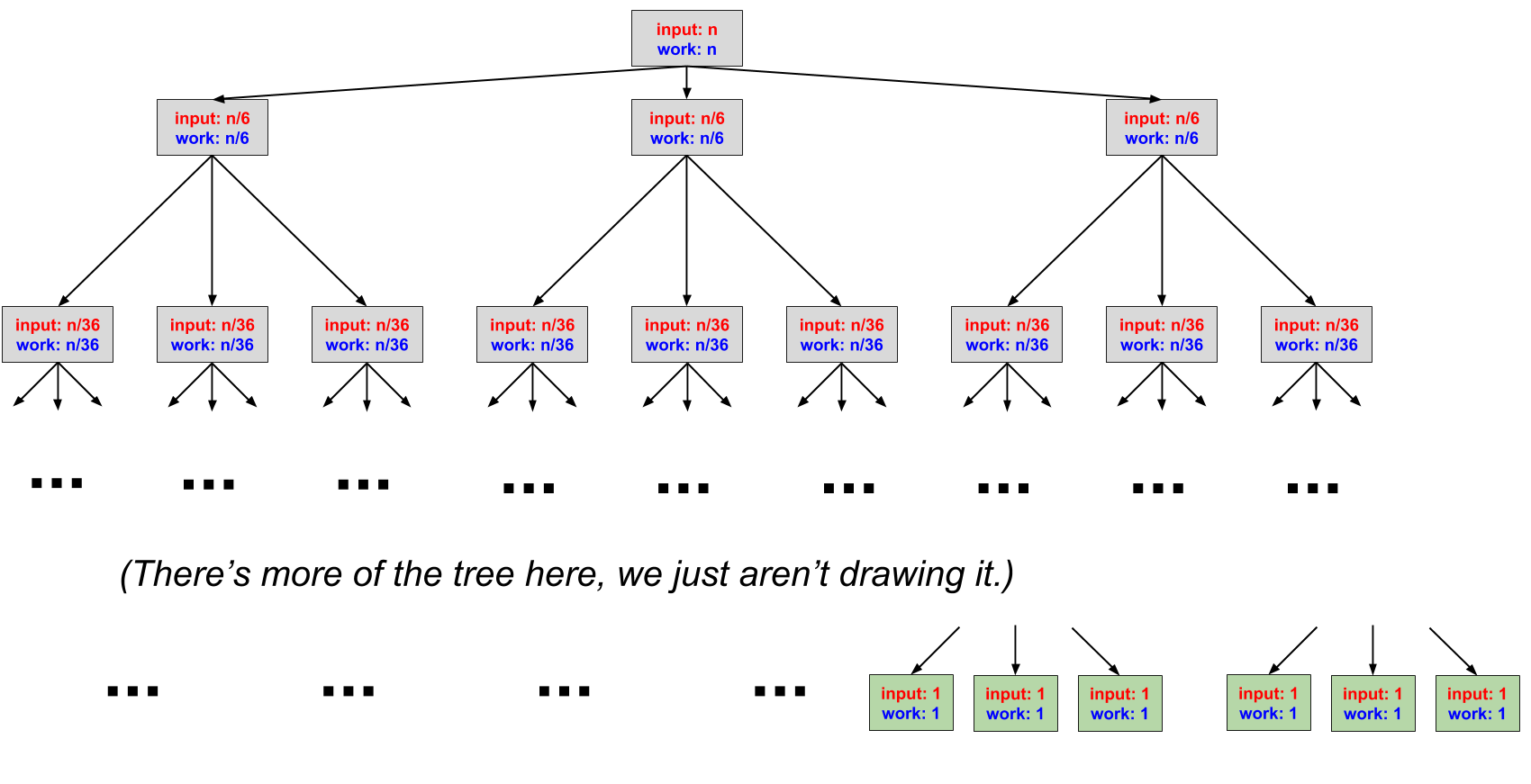 5F: Total Work Done in the Base Case
(number of nodes in base case level) x (work per node in base case level)
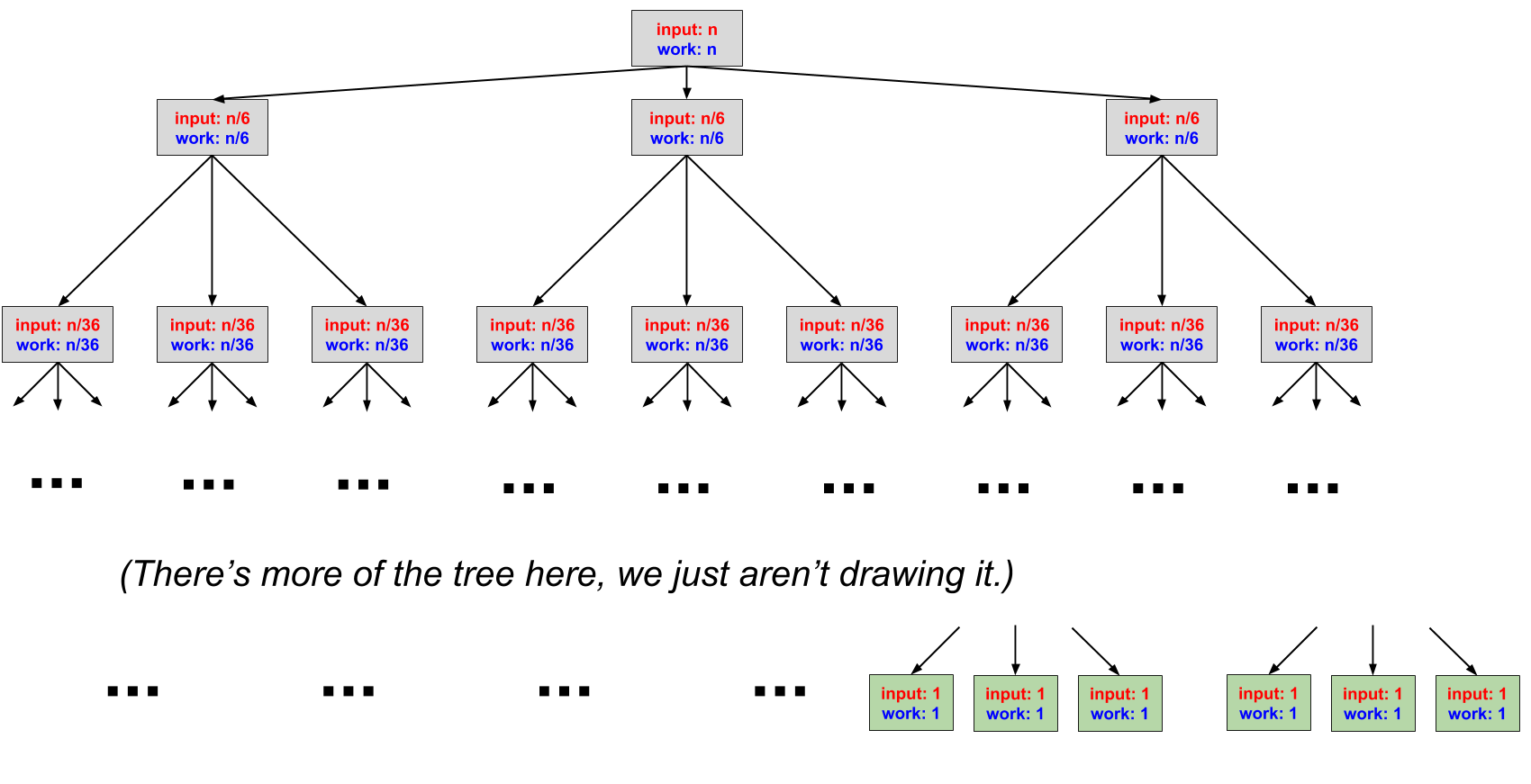 5F: Total Work Done in the Base Case
(number of nodes in base case level) x (work per node in base case level)
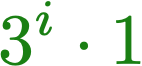 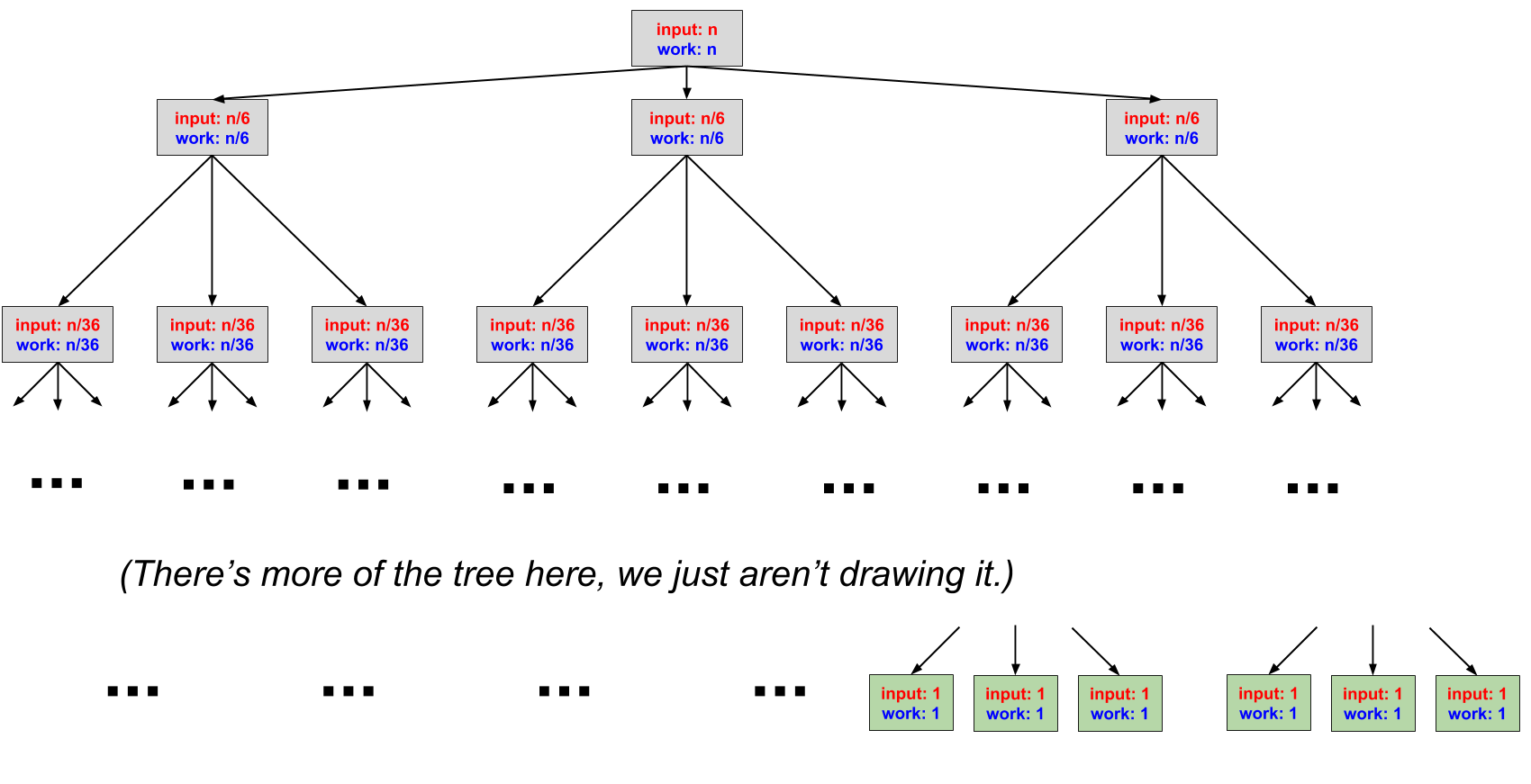 5F: Total Work Done in the Base Case
(number of nodes in base case level) x (work per node in base case level)
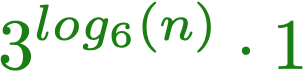 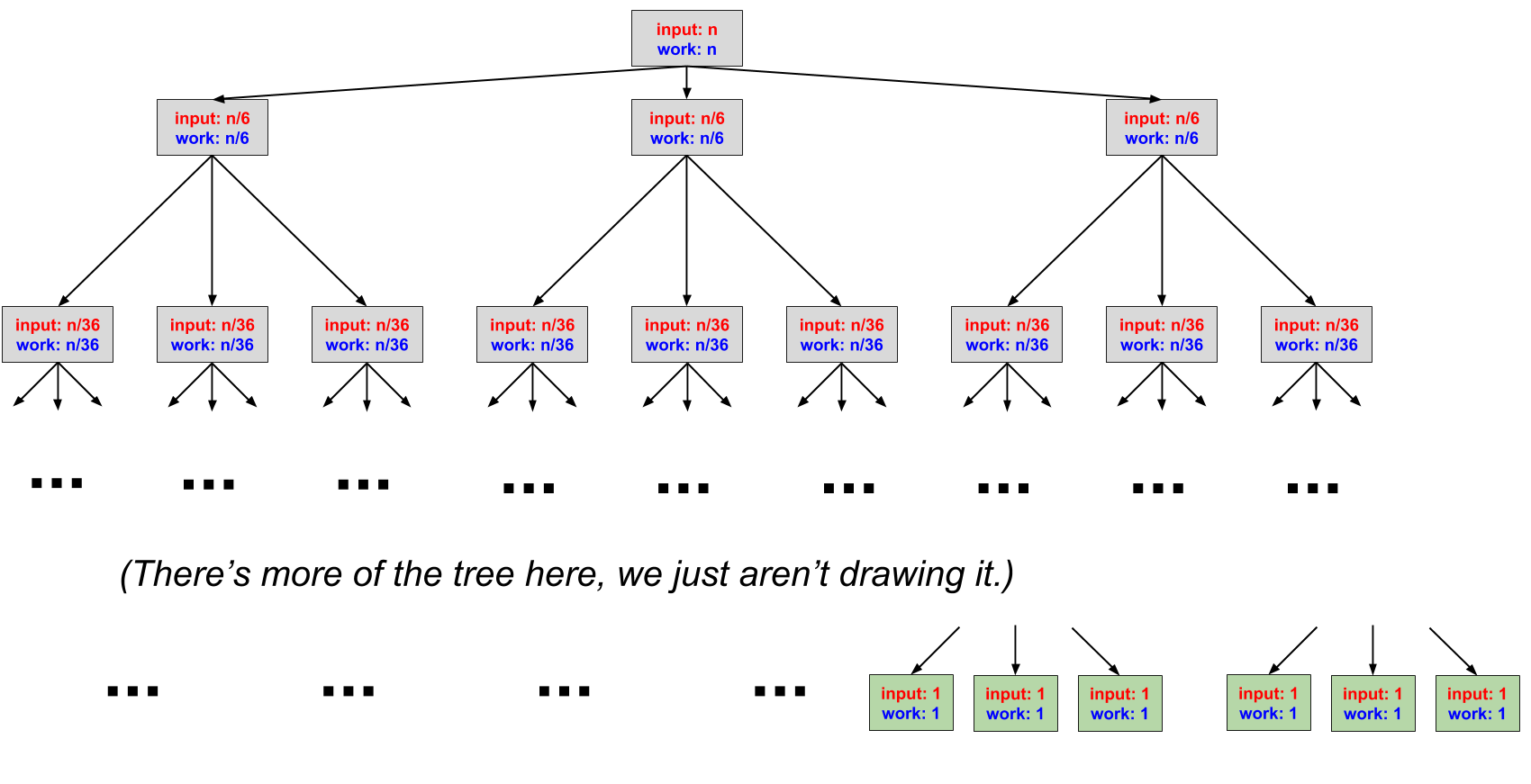 5G: Total Work Summation
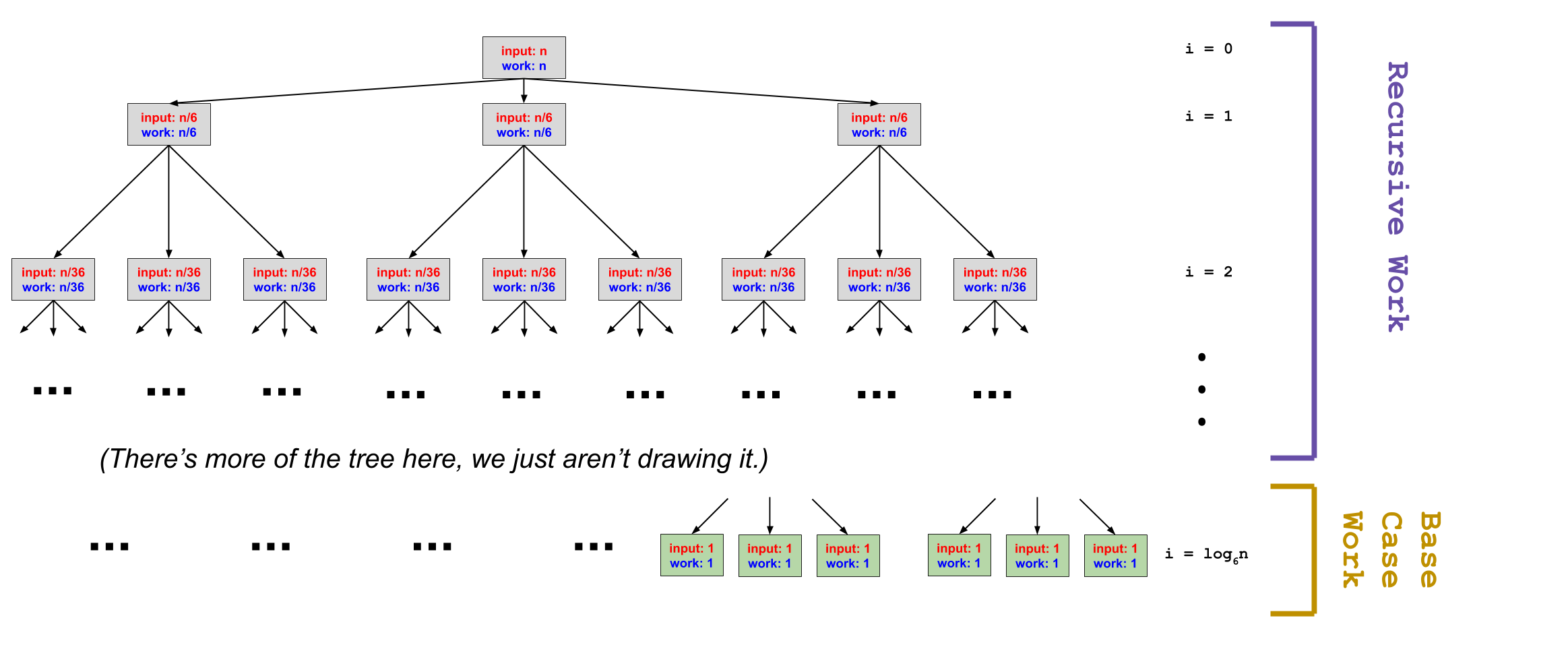 5G: Total Work Summation
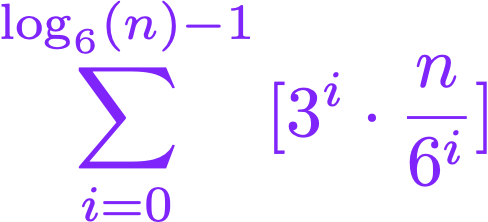 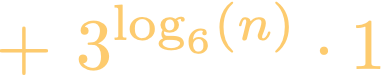 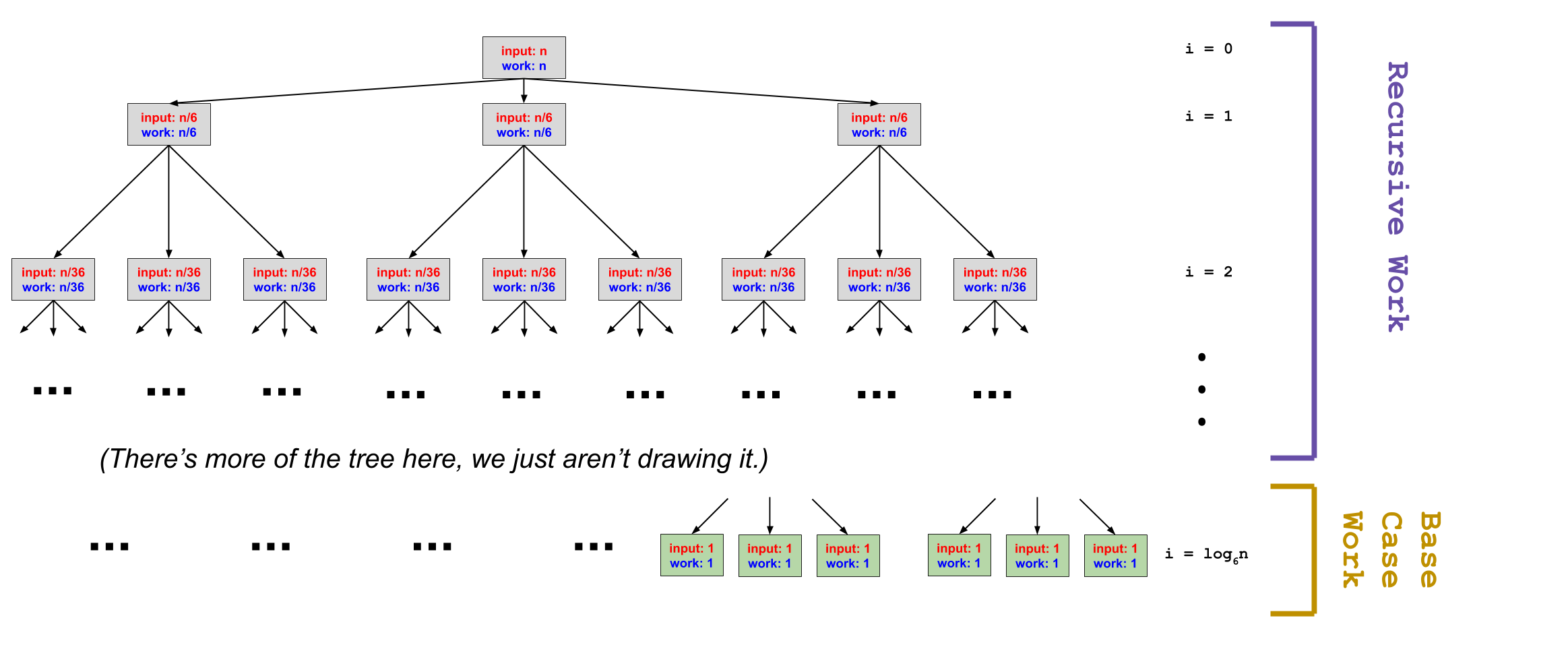 Problem 5H: Getting the Closed Form
5H: Simplify to a closed form
Simplify the summation if possible (look for terms that can be pushed out of the summation)
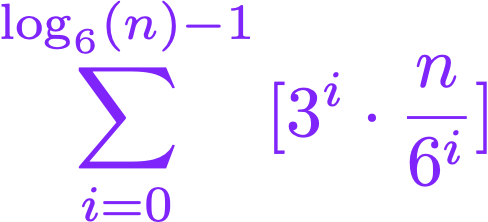 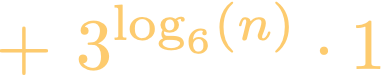 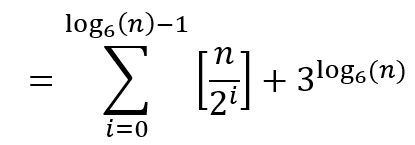 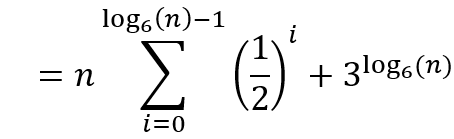 Does this match any of our identities?
5H: Simplify to a closed form
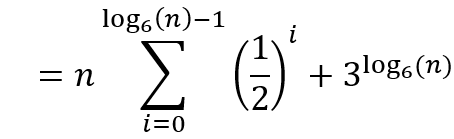 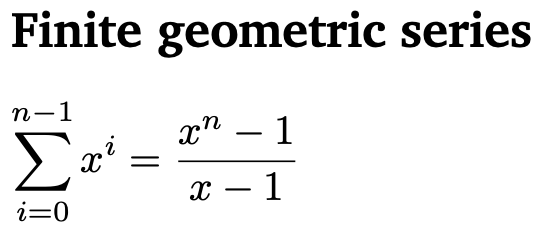 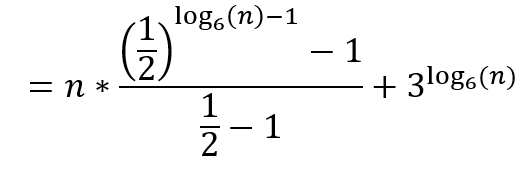 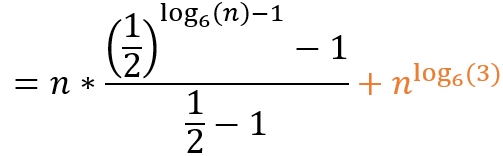 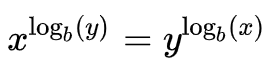 5H: Simplify to a closed form
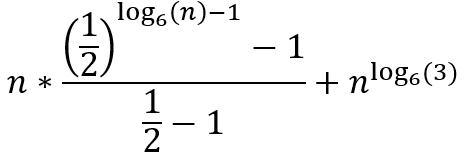 NOTE: You don’t have to simplify further, but if you were, you would get the following: (See section solutions for steps)
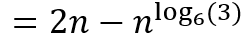 Problem 5I: Master Theorem
5I: Use Master Theorem to find closed form
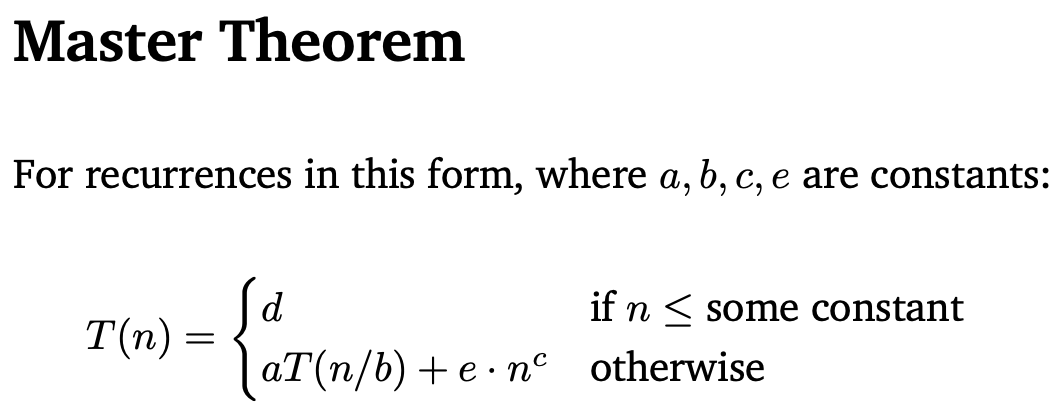 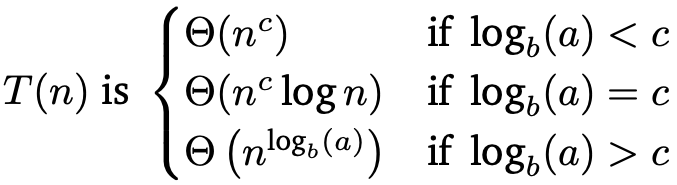 5I: Use Master Theorem to find closed form
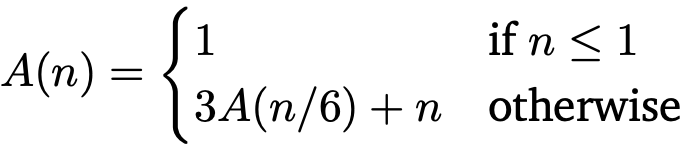 Original recurrence:
Step 1: Does A(n) match Master Theorem form?
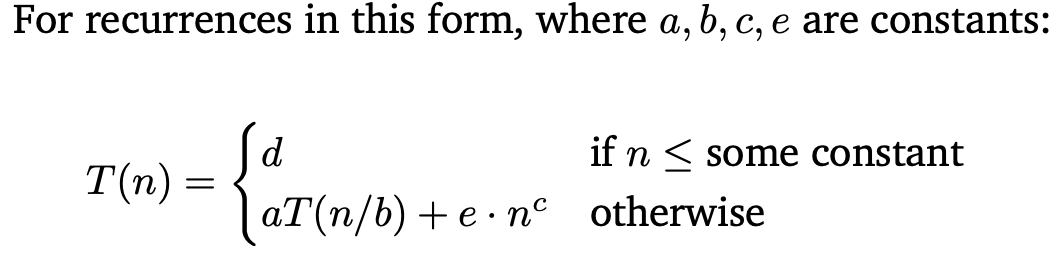 a = 3
e = 1
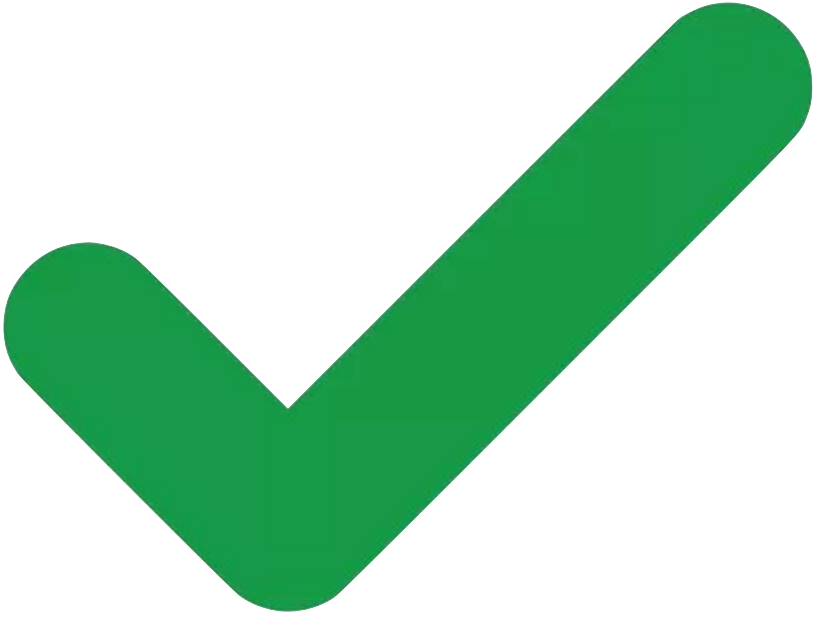 b = 6
c = 1
5I: Use Master Theorem to find closed form
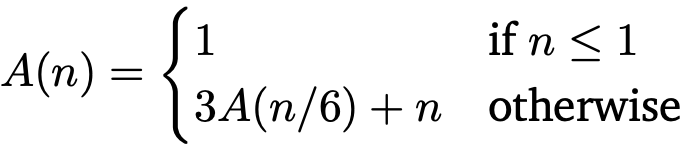 Original recurrence:
Step 2: Calculate logb(a) and compare it to c
logb(a) = log6(3)
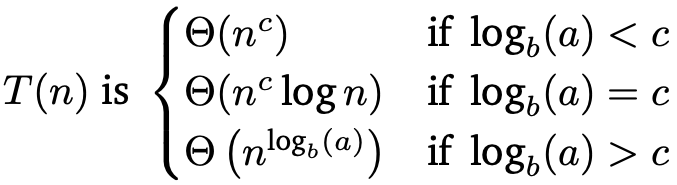 a = 3
e = 1
log6(3) = x
b = 6
c = 1
6x = 3 so x < 1
c = 1 so x < c
Ta-da!
logb(a) < c so T(n) ∈ Θ(nc)